Xρηματοδοτήσεις και Επιχορηγήσεις
Eνότητα 6
www.leaderseeds.eu
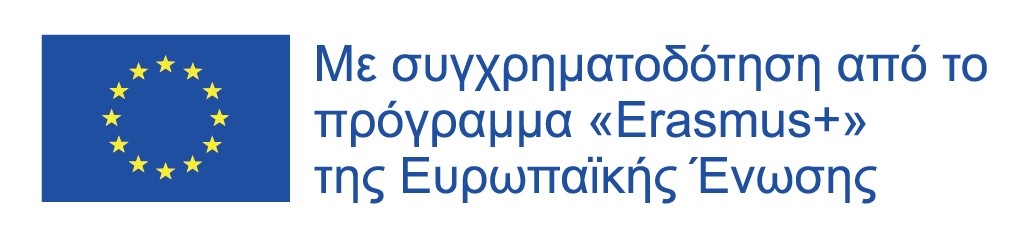 Γενική Περιγραφή
01
Χρηματοοικονομικός σχεδιασμός & Επενδύσεις
«Όλοι μπορούν να πετύχουν μεγάλα πράγματα, γιατί όλοι μπορούν να προσφέρουν.»
 – Martin Luther King Jr.
02
Συγκέντρωση χρημάτων στο διαδίκτυο
03
Προσέλκυση Υποστήριξης
04
Εξωτερική Χρηματοδότηση
05
Αναφορές
Το έργο αυτό συγχρηματοδοτήθηκε με την υποστήριξη της Ευρωπαϊκής Επιτροπής. Η παρούσα δημοσίευση αντικατοπτρίζει τις απόψεις των συντακτών της και η Επιτροπή δεν μπορεί να θεωρηθεί υπεύθυνη για οποιαδήποτε χρήση των πληροφοριών που περιέχονται σε αυτήν.
Εισαγωγή
Σε αυτή την ενότητα, οι μαθητευόμενοι θα κάνουν εισαγωγή σε έννοιες του χρηματοοικονομικού σχεδιασμού, του σημαντικού ρόλου της ψηφιακής συγκέντρωσης χρημάτων και στους τρόπους με τους οποίους η τελευταία μπορεί να υποστηρίξει οικονομικά το έργο των μη κυβερνητικών οργανισμών. 
Επιπρόσθετα, οι μαθητευόμενοι θα αποκτήσουν κατανόηση για τα εργαλεία και τις δυνατότητες που προσφέρονται για την προσέλκυση οικονομικής υποστήριξης καθώς επίσης και για τις βασικές επενδυτικές στρατηγικές. 
Επιπλέον, οι μαθητευόμενοι θα είναι σε θέση να κάνουν τα πρώτα βήματα στη διοργάνωση ψηφιακών εκστρατειών για τη συγκέντρωση χρημάτων και θα αντιληφθούν την προοπτική τόσο των ΜΚΟ και των δωρητών, βελτιώνοντας συνεπώς την ικανότητά τους να ανταποκρίνονται στις ανάγκες του καθενός.
Διδακτικοί & Μαθησιακοί Στόχοι
Μαθησιακός στόχος:

Οι μαθητευόμενοι θα είναι σε θέση να κατανοούν το ρόλο ενός χρηματοοικονομικού σχεδίου, μιας οικονομικής στρατηγικής και τα οφέλη από την επένδυση σε ψηφιακά εργαλεία και ευκαιρίες.
Οι μαθητευόμενοι θα είναι σε θέση να κατανοούν τι είναι η ψηφιακή συγκέντρωση χρημάτων και πώς μπορεί να αξιοποιηθεί στο πλαίσιο της υποστήριξης των δραστηριοτήτων των ΜΚΟ. 
Οι μαθητευόμενοι θα είναι σε θέση να κατανοούν το εύρος των εργαλείων και των ευκαιριών για την προσέλκυση οικονομικής υποστήριξης.
Διδακτικοί & Μαθησιακοί Στόχοι
Μαθησιακός στόχος (συνέχεια):

Οι μαθητευόμενοι θα αποκτήσουν μια καλύτερη κατανόηση της σχέσης μεταξύ των ΜΚΟ και των πηγών χρηματοδότησης. 

Διδακτικοί στόχοι​:

Οι μαθητευόμενοι θα κάνουν εισαγωγή στις βασικές έννοιες του χρηματοοικονομικού σχεδιασμού, της οικονομικής στρατηγικής και των επενδύσεων.
Διδακτικοί & Μαθησιακοί Στόχοι
Διδακτικοί στόχοι (συνέχεια)​:

Οι μαθητευόμενοι θα διδαχθούν στη μεθοδολογία της συγκέντρωσης κεφαλαίων, τις στρατηγικές, τις τάσεις καθώς και στα πρώτα βήματα για την επίτευξη του σκοπού αυτού. 
Οι μαθητευόμενοι θα διδαχθούν για το πώς οι ΜΚΟ μπορούν να αναζητήσουν και να εξασφαλίσουν χρηματοδότηση. 
Οι μαθητευόμενοι θα διδαχθούν για το πώς να απευθύνονται στους δωρητές σε μακροπρόθεσμη βάση.  
Οι μαθητευόμενοι θα κάνουν εισαγωγή στις χρηματοδοτικές πηγές.
Διδακτικοί & Μαθησιακοί Στόχοι
Διδακτικοί Στόχοι (συνέχεια)​:

Οι μαθητευόμενοι θα διδαχθούν για τα πρώτα βήματα στη σύνταξη Αίτησης για Οικονομική Υποστήριξη. 

Οι μαθητευόμενοι θα διδαχθούν στην προσέγγιση μικτών πηγών χρηματοδότησης.  

Οι μαθητευόμενοι θα διδαχθούν για τις βασικές έννοιες των επιχειρηματικών κεφαλαίων, των επενδυτικών αγγέλων και πώς αυτά μπορούν να προσφέρουν οφέλη στις ΜΚΟ.
Διδακτικοί & Μαθησιακοί Στόχοι
Μαθησιακοί Στόχοι​:

Οι μαθητευόμενοι θα είναι σε θέση να εξηγούν τη διαφορά μεταξύ ενός οικονομικού σχεδίου και μιας οικονομικής στρατηγικής. 

Οι μαθητευόμενοι θα εξοικειωθούν με τις βασικές έννοιες για να διαχειρίζονται επενδυτικά ζητήματα. 
Οι μαθητευόμενοι θα είναι σε θέση να συζητούν για τη σημασία της επένδυσης σε ψηφιακά εργαλεία και ευκαιρίες.
Διδακτικοί & Μαθησιακοί Στόχοι
Εκπαιδευτικοί Στόχοι (συνέχεια)​:

Οι μαθητευόμενοι θα είναι σε θέση να αξιολογούν τις επιλογές που έχουν στη διάθεσή τους όσον αφορά την ψηφιακή συγκέντρωση χρημάτων για τον δικό τους οργανισμό. 

Οι μαθητευόμενοι θα είναι σε θέση να αναλαμβάνουν τα πρώτα βήματα για την εκκίνηση της εκστρατείας τους στην ψηφιακή συγκέντρωση χρημάτων. 

Οι μαθητευόμενοι θα είναι σε θέση να αναζητούν και να αιτούνται οικονομική στήριξη από νέες χρηματοδοτικές πηγές.
Διδακτικοί & Μαθησιακοί Στόχοι
Μαθησιακοί Στόχοι (συνέχεια)​:

Οι μαθητευόμενοι θα είναι σε θέση να κατανοούν την προοπτική τόσο το ΜΚΟ όσο και των δωρητών, βελτιώνοντας έτσι την ικανότητά τους να ανταποκρίνονται στις δέουσες ανάγκες.
Αποκτηθείσες γνώσεις
Οι μαθητευόμενοι θα είναι σε θέση να κατανοούν τις μεθοδολογίες, στρατηγικές και τάσεις στη συγκέντρωση κεφαλαίων. 

Οι μαθητευόμενοι θα αποκτήσουν γνώση για το πώς να αναζητούν και να αποκτούν χρηματοδότηση ως ΜΚΟ. 

Οι μαθητευόμενοι θα είναι σε θέση προσελκύουν μακροπρόθεσμους δωρητές/ χορηγούς και θα είναι ενήμεροι για τις επιλογές που έχουν σε σχέση με άλλες χρηματοδοτικές πηγές
Αποκτηθείσες γνώσεις
Οι μαθητευόμενοι θα είναι σε θέση να αναλαμβάνουν τα πρώτα βήματα στην εκκίνηση της εκστρατείας τους για συγκέντρωση κεφαλαίων. 

Οι μαθητευόμενοι θα κατανοήσουν την προοπτική τόσο των ΜΚΟ όσο και των δωρητών, βελτιώνοντας έτσι την ικανότητά τους να ανταποκρίνονται στις δέουσες ανάγκες.
Διάρκεια Ενότητας
2-3 ώρες για όλο το περιεχόμενο (σας παρακαλούμε όπως προκαθορίστε το χρόνο που θα αφιερωθεί στο θεωρητικό μέρος, στις ασκήσεις και την ατομική εργασία)
01
Χρηματοοικονομικός Σχεδιασμός & Επενδύσεις
Τί είναι ο οικονομικός σχεδιασμός;
O οικονομικός σχεδιασμός είναι μια επισκόπηση της τρέχουσας οικονομικής κατάστασης της επιχείρησής σας και της πρόβλεψης της οικονομικής της ανάπτυξης. 

Απλά σκεφτείτε οποιοδήποτε αρχείο που παρουσιάζει την ισχύουσα νομισματική κατάσταση της επιχείρησής σας ως ένα στιγμιότυπο της υγείας της και της προβολής της στο μέλλον.
Πτυχές ενός Οικονομικού Σχεδίου
Λογαριασμός κερδών και ζημιών ​

Κατάσταση ταμειακών ροών

Ισολογισμός ​
Οι πτυχές ενός οικονομικού σχεδίου (συνέχεια)
Πρόβλεψη πωλήσεων​

Σχέδιο για το προσωπικό

Οικονομικοί Δείκτες/ Δείκτης Ανάπτυξης και Ανάλυση νεκρού σημείου της επιχείρησης
Γιατί είναι σημαντικό ένα οικονομικό σχέδιο;
Ένα οικονομικό σχέδιο είναι ένα στιγμιότυπο της επικρατούσας οικονομικής κατάστασης της επιχείρησής σας. Η προβολή των οικονομικών της επιχείρησής σας στο μέλλον μπορεί να ενημερώσει τους μακροπρόθεσμους και βραχυπρόθεσμους οικονομικούς σας στόχους και να σας δώσει ένα σημείο εκκίνησης για την ανάπτυξη της επιχειρηματικής σας στρατηγικής. 

Ένα οικονομικό σχέδιο μπορεί να σας βοηθήσει ως επιχειρηματία, να θέσετε ρεαλιστικές προσδοκίες σε σχέση με την επιτυχία της επιχείρησής σας. Με ένα οικονομικό σχέδιο, είναι λιγότερο πιθανό να βρεθείτε εξ απροόπτου μπροστά σε μια κρίση ή απίθανη ανάπτυξη αλλά μάλλον προετοιμασμένος να αντιμετωπίσετε και τις δύο περιπτώσεις, επειδή απλά γνωρίζετε απ’ έξω τα οικονομικά της επιχείρησής σας.
Γιατί είναι σημαντικό ένα οικονομικό σχέδιο;
Εκτός του ότι θα σας βοηθήσει να διαχειριστείτε καλύτερα την επιχείρησή σας, η κατάρτιση ενός αναλυτικού οικονομικού σχεδίου μπορεί να προσελκύσει το ενδιαφέρον των επενδυτών. Επίσης, καθιστά την επιχείρησή σας λιγότερο επιρρεπή σε κινδύνους και αποδεικνύει ότι έχετε στη διάθεσή σας ένα σταθερό σχέδιο και ένα ιστορικό επιδόσεων για την ανάπτυξη της επιχείρησής σας.
Γιατί είναι σημαντική μια οικονομική στρατηγική;
Mια καλή οικονομική στρατηγική συνδυάζει οικονομικό και στρατηγικό σχεδιασμό, ανοίγοντας τον δρόμο προς την επιτυχία μέσω μιας προσεκτικά σχεδιασμένης επένδυσης.
Πηγή: https://www.batonglobal.com/post/how-to-write-mission-vision-and-values-statements-with-examples#:~:text=The%20mission%20statement%20communicates%20the,organization's%20core%20principles%20and%20ethics
Υλοποίηση
Kατά την κατάρτιση ενός οικονομικού σχεδίου, η διαδικασία εντοπισμού των αναγκών της αγοράς θα ανοίξει το δρόμο σε νέες επενδυτικές ευκαιρίες στον ψηφιακό μετασχηματισμό.  

Ένα οικονομικό σχέδιο που συμπεριλαμβάνει τις ανάγκες της αγοράς θα ενημερώσει την οικονομική σας στρατηγική ενώ θα σας επιτρέψει να ιεραρχήσετε τις προτεραιότητές σας και αξιοποιήσετε τα χρηματοδοτικές σας πηγές για να τις επιδιώξετε.
Υλοποίηση
Η επένδυση του διαθέσιμου κεφαλαίου, όπως είπαμε, μπορεί να υποστηρίξει τον ψηφιακό μετασχηματισμό. 

Η δημιουργία κεφαλαίου μέσω άλλων επενδυτικών δραστηριοτήτων είναι ένας άλλος τρόπος για την αγορά ψηφιακών εργαλείων και πόρων.
Τι είναι μια επένδυση;
Mια επένδυση είναι ένα περιουσιακό στοιχείο ή αντικείμενο το οποίο αποκτάται με στόχο τη δημιουργία κέρδους ή την ανατίμηση της αξίας του. 
Η Aνατίμηση αναφέρεται στην αύξηση της αξίας ενός περιουσιακού στοιχείου με το χρόνο. Όταν ένα άτομο αγοράζει ένα αγαθό ως επένδυση, η πρόθεσή του δεν είναι να το κρατήσει για δική του χρήση αλλά να το αξιοποιήσει στο μέλλον για να αποκτήσει κέρδος. 
Μια επένδυση πάντοτε απαιτεί την καταβολή κάποιων δαπανών στο σήμερα —χρόνο, προσπάθεια, χρήματα, ή περιουσιακό στοιχείο — με την ελπίδα μιας μεγαλύτερης οικονομικής ανταμοιβής στο μέλλον σε σύγκριση με το αρχικό πόσο αγοράς που καταβλήθηκε.
Τι είναι μια επένδυση;
Μια επένδυση αναφέρεται στη δαπάνη ενός κεφαλαίου για την αγορά ενός αγαθού με προοπτική την αύξηση της αξίας του στο μέλλον.  

Μια επένδυση απαιτεί τη δαπάνη χρόνου, χρημάτων και προσπάθειας κτλ., με την ελπίδα μιας μεγαλύτερης οικονομικής ανταμοιβής στο μέλλον σε σύγκριση με το τι δαπανήθηκε αρχικά. 

Μια επένδυση μπορεί να αναφέρεται σε οποιοδήποτε μέσο ή μηχανισμό που χρησιμοποιείται για τη δημιουργία ενός μελλοντικού εισοδήματος, όπως ομόλογα, μετοχές, ακίνητα ή επιχείρηση, μεταξύ άλλων.
10 Επενδυτικές Έννοιες για Αρχάριους
10 Επενδυτικές Έννοιες που Πρέπει να Γνωρίζουν οι Αρχάριοι (investopedia.com)
10 Επενδυτικές Έννοιες για Αρχάριους (συνέχεια)
10 Επενδυτικές Έννοιες που Πρέπει να Γνωρίζει ένας Αρχάριος (investopedia.com)
«Η ζωτικότητα δεν φαίνεται μόνο στη δυνατότητα να επιμένεις, αλλά στη δυνατότητα να μπορείς να ξεκινάς πάλι από την αρχή»
F. Scott Fitzgerald
Επενδυτικές Στρατηγικές που πρέπει να γνωρίζετε πριν κάνετε οικονομικές συναλλαγές
Το καλύτερο σε σχέση με τις επενδυτικές στρατηγικές είναι ότι σας παρέχουν ευελιξία. Εάν ακολουθήσετε μια στρατηγική η οποία τελικά δεν συμβαδίζει με τα μέτρα σας, όσον αφορά την ανοχή ή τον προγραμματισμό των οικονομικών κινδύνων, μπορείτε κάλλιστα να πραγματοποιήσετε αναπροσαρμογές.  
Προειδοποίηση: αυτό θα μπορούσε να είναι δαπανηρό. Κάθε αγορά συνεπάγεται σε κάποια χρέωση. Πιο σημαντικά, η πώληση περιουσιακών στοιχείων θα μπορούσε να οδηγήσει στην πραγματοποίηση ρευστοποιηθέντων κερδών. Συνεπώς, αυτά τα κέρδη είναι φορολογήσιμα και επομένως, κοστίζουν.
Επενδυτικές Στρατηγικές που πρέπει να γνωρίζετε πριν κάνετε οικονομικές συναλλαγές
Στο σημείο αυτό, θα εξετάσουμε τέσσερις κοινές επενδυτικές στρατηγικές που εφαρμόζουν οι περισσότεροι επενδυτές. Πριν επιλέξετε ποια στρατηγική είναι μακροπρόθεσμα καταλληλότερη στην περίπτωσή σας, θα πρέπει να αφιερώσετε κάποιο χρόνο για να κατανοήσετε τα χαρακτηριστικά της καθεμίας, για να αποφύγετε τυχόν έξοδα που σχετίζονται με την αλλαγή στρατηγικής. 

Μελέτη: https://www.investopedia.com/investing/investing-strategies/
Επενδυτικές Στρατηγικές που πρέπει να γνωρίζετε πριν κάνετε οικονομικές συναλλαγές
Πριν ανακαλύψετε τη στρατηγική σας, πάρτε κάποιες σημειώσεις αναφορικά με την οικονομική σας κατάσταση και τους στόχους σας.  

H επένδυση σε μετοχές αξίας (value investing) απαιτεί από τους επενδυτές να εμείνουν σε αυτή σε μια μακροπρόθεσμη βάση και να καταβάλουν προσπάθειες και έρευνες πριν την επιλογή μετοχών. 

Οι επενδυτές που ακολουθούν αναπτυξιακές στρατηγικές θα πρέπει να είναι προσεκτικοί με τις εκτελεστικές ομάδες και τις νέες εξελίξεις στην οικονομία.
Επενδυτικές Στρατηγικές που πρέπει να γνωρίζετε πριν κάνετε οικονομικές συναλλαγές
Οι επενδυτές κεκτημένης ταχύτητας (momentum investors) αγοράζουν μετοχές που έχουν ανοδική τάση και μπορεί να επιλέξουν να πουλήσουν τα χρεόγραφα που δανείστηκαν, προσδοκώντας να τα επαναγοράσουν φθηνότερα στο μέλλον (ανοιχτή πώληση ή ακάλυπτη πώληση/ short selling). 

Η επενδυτική στρατηγική μέσου όρου κόστους δολαρίου (dollar-cost averaging) είναι μια πρακτική κατά την οποία ο επενδυτής τοποθετεί επενδύσεις ίσων χρηματικών ποσών σε τακτά χρονικά διαστήματα.
Eπενδυτικές Στρατηγικές που πρέπει να γνωρίζετε
Στρατηγική 1: Επένδυση σε Μετοχές Αξίας

Οι επενδυτές που επενδύουν σε μετοχές αξίας είναι αγοραστές που ψάχνουν για τιμές ευκαιρίας. Αναζητούν μετοχές που πιστεύουν ότι είναι υποεκτιμημένες και που δεν αντικατοπτρίζουν πλήρως την πραγματική τιμή των χρεογράφων.  

Η επένδυση σε μετοχές αξίας βασίζεται εν μέρει στην ιδέα του ότι επικρατεί ένας βαθμός παραλογισμού στην αγορά. Θεωρητικά, αυτός ο παραλογισμός μπορεί να παρουσιάσει ευκαιρίες αγοράς μετοχών σε εκπτωτική τιμή και την επίτευξη κέρδους.
Επενδυτικές Στρατηγικές που πρέπει να γνωρίζετε πριν κάνετε οικονομικές συναλλαγές
Στρατηγική 1: Επένδυση σε μετοχές αξίας (συνέχεια)

Warren Buffet: Ο απόλυτος επενδυτής σε μετοχές αξίας

Eργαλεία στην επένδυση σε μετοχές αξίας
Επενδυτικές Στρατηγικές που πρέπει να γνωρίζετε πριν κάνετε οικονομικές συναλλαγές
Στρατηγική 2: Αναπτυξιακή επένδυση

Παρά να ψάχνουν για χαμηλού κόστους ευκαιρίες, οι επενδυτές που προσδοκούν ανάπτυξη κεφαλαίου αναζητούν επενδύσεις που δείχνουν ανοδική τάση σε σχέση με τα μελλοντικά εισοδήματα και τις μετοχές. Θα μπορούσαμε να πούμε ότι ο επενδυτής που προσδοκά την ανάπτυξη κεφαλαίου είναι αυτός που ψάχνει πάντοτε για την επόμενη μεγάλη ευκαιρία.  
Οι επενδύσεις με την προοπτική ανάπτυξης κεφαλαίου, ωστόσο, δεν αποτελούν ένα απερίσκεπτο κερδοσκοπικό εγχείρημα. Αντίθετα, συμπεριλαμβάνουν την αξιολόγηση της τρέχουσας κατάστασης του χρηματιστηριακής αγοράς και την προοπτική για μελλοντική ανάπτυξη.
Επενδυτικές στρατηγικές που πρέπει να γνωρίζετε πριν κάνετε οικονομικές συναλλαγές
Στρατηγική 2: Αναπτυξιακή επένδυση (συνέχεια)

Μπορεί να δουλέψει η Αναπτυξιακή Επένδυση;

Μεταβλητές στην Αναπτυξιακή Επένδυση
Aναπτυξιακές Επενδύσεις που πρέπει να γνωρίζετε πριν κάνετε οικονομικές συναλλαγές
Στρατηγική 3: Επένδυση κεκτημένης ταχύτητας

Οι επενδυτές κεκτημένης ταχύτητας εκμεταλλεύονται την περιρρέουσα κατάσταση. Πιστεύουν ότι οι μετοχές που κερδίζουν αξία θα εξακολουθήσουν να το κάνουν έναντι των μετοχών που δείχνουν καθοδική τάση συνεχώς.  

Αναζητούν την αγορά μετοχών που έχουν ανοδική τάση. Επειδή πιστεύουν ότι οι μετοχές που χάνουν αξία θα συνεχίσουν να έχουν καθοδική τάση, μπορεί να επιλέξουν την ανοικτή πώληση των χρεογράφων τους (short selling).
Επενδυτικές στρατηγικές που πρέπει να γνωρίζετε πριν κάνετε οικονομικές συναλλαγές
Στρατηγική 3: Επένδυση κεκτημένης ταχύτητας (συνέχεια)

Ωστόσο, η ανοικτή πώληση διατρέχει υψηλό οικονομικό ρίσκο.  Περισσότερα επί αυτού στη συνέχεια

Μπορεί να δουλέψει;

Η απήχηση της επένδυσης κεκτημένης αξίας

Ακάλυπτη πώληση ή σόρτινγκ (shorting)
Επενδυτικές Στρατηγικές που πρέπει να γνωρίζετε πριν προχωρήσετε σε οικονομικές συναλλαγές
Στρατηγική 4: Μέσος όρος κόστους δολαρίου (Dollar-Cost Averaging/ DCA)
Η επενδυτική στρατηγική μέσου όρου κόστους δολαρίου (DCA) είναι η πρακτική τοποθέτησης επενδύσεων ίσων χρηματικών ποσών σε τακτά χρονικά διαστήματα στην αγορά και δεν βρίσκεται σε αντιπαράθεση με τις προαναφερθέντες επενδυτικές στρατηγικές που εξετάσαμε. Η στρατηγική αυτή αφορά κυρίως τον τρόπο με τον οποίο εκτελείται οποιαδήποτε επενδυτική στρατηγική
Με τη στρατηγική DCA, μπορείτε π.χ. να επιλέξετε την κατάθεση $300 κάθε μήνα σε έναν επενδυτικό λογαριασμό. Αυτή η πειθαρχημένη προσέγγιση μπορεί να αποδειχτεί ιδιαίτερα ισχυρή όταν θέλετε αυτοματοποιημένες λειτουργίες να επενδύουν για εσάς.
Επενδυτικές Στρατηγικές που πρέπει να γνωρίζετε πριν κάνετε οικονομικές συνδιαλλαγές
Στρατηγική 4: Μέσος όρος κόστους δολαρίου (συνέχεια)

Είναι εύκολο να δεσμευτείτε με αυτό το επενδυτικό σχέδιο αφού η διαδικασία δεν απαιτεί σχεδόν καμία επιτήρηση.

Είναι μια έξυπνη επιλογή.
Επενδυτικές Στρατηγικές που πρέπει να γνωρίζετε πριν κάνετε οικονομικές συναλλαγές
Αφού έχετε προσδιορίσει την επενδυτική στρατηγική που θέλετε να ακολουθήσετε

Πρώτα, θα πρέπει να αποφασίσετε για το πόσα χρήματα χρειάζεστε για να καλύψετε τις επενδυτικές σας ανάγκες. Αυτό συμπεριλαμβάνει επίσης και το πόσα χρήματα θα καταθέσετε στην αρχή καθώς και το πόσα μπορείτε να επενδύετε στη συνέχεια. 

Έπειτα, θα χρειαστεί να αποφασίσετε για τον καλύτερο τρόπο με τον οποίο να επενδύσετε τα χρήματά σας.
Επενδυτικές Στρατηγικές που πρέπει να γνωρίζετε πριν κάνετε οικονομικές συνδιαλλαγές
Αφού έχτε προσδιορίσει την επενδυτική στρατηγική που θέλετε να ακολουθήσετε (συνέχεια)

Έχετε πρόθεση να συμβουλευτείτε έναν παραδοσιακό οικονομικό σύμβουλο ή χρηματιστή, ή θα ήταν πιο κατάλληλο να υιοθετήσετε μια παθητική, άνευ έγνοιας προσέγγιση;
Aν επιλέξετε το τελευταίο, σκεφτείτε το ενδεχόμενο να εγγραφείτε σε ένα robo-advisor. Αυτό θα σας βοηθήσει να υπολογίσετε τα επενδυτικά σας έξοδα, όπως τα τέλη διαχείρισης και την προμήθεια που θα πρέπει να καταβάλετε στον χρηματιστή ή το τον σύμβουλό σας.
Επενδυτικές Στρατηγικές που πρέπει να γνωρίζετε πριν κάνετε οικονομικές συναλλαγές
Σκεφτείτε τα επενδυτικά σας μέσα. 
Να θυμάστε ότι δε βοηθά να βάζετε όλα τα αυγά σας σε ένα καλάθι, επομένως σιγουρευτείτε ότι κατανέμετε τα χρήματά σας διαφοροποιώντας τα επενδυτικά μέσα που χρησιμοποιείτε –μετοχές, ομόλογα, αμοιβαία κεφάλαια, διαπραγματεύσιμα αμοιβαία κεφάλαια (Εxchange Traded Funds/ETFs). 
Eάν διακρίνεστε για την κοινωνική σας συνείδηση, μπορείτε να εξετάσετε το ενδεχόμενο να επενδύσετε υπεύθυνα. Τώρα είναι η ώρα να σκεφτείτε ποιο θέλετε να είναι το περιεχόμενο του επενδυτικού σας χαρτοφυλακίου και με τι αυτό θα μοιάζει.
«Μην αφήνετε το φόβο του χρόνου που θα χρειαστεί να επιτύχετε κάτι, να σταθεί εμπόδιο στο να το κάνετε. Ο χρόνος θα περάσει έτσι κι αλλιώς!»
Earl Nightingale
Οι Βέλτιστες Πρακτικές για τις ΜΚΟ
Οικοδόμηση της Πιστοληπτικής Ικανότητας (Credit) της ΜΚΟ σας

Σωστή διαχείριση των δανειακών υποχρεώσεων 

Σύγκριση των Χρηματοοικονομικών Εκθέσεων σύμφωνα με τον Προϋπολογισμό σας
Οι Βέλτιστες Πρακτικές για τις ΜΚΟ
Διαφοροποίηση των πηγών Χρηματοδότησης της ΜΚΟ σας

Προετοιμασία για το ενδεχόμενο Μη Ταμειακής Υποστήριξης

Κατάρτιση ενός Σχεδίου Συγκέντρωσης Κεφαλαίων

Δημιουργία ενός Αποθεματικού
Πώς να διαχειριστείτε τις Χρηματοδοτήσεις/Επενδύσεις του Οργανισμού σας
Ένα σημαντικό στοιχείο στην ορθή διαχείριση των εξόδων του οργανισμού σας είναι να αντιμετωπίζετε τα χρήματα – έστω και αν αυτά δεν προέρχονται από εσάς – σα να είναι δικά σας. 

To bootstrapping είναι ένας τρόπος χρηματοδότησης χωρίς εξωτερική υποστήριξη που μπορεί να σας επιτρέψει να διαχειρίζεστε καλύτερα τα χρηματοοικονομικά σας και να είστε πιο σκεπτικοί και αποτελεσματικοί με το πώς επενδύετε τα χρήματά σας. Αυτό μπορεί να σας βοηθήσει να καλλιεργήσετε έναν πιο υγιή τρόπο σκέψης. 
Πηγή: How to Spend Your Startup’s Initial Investment (capterra.com)
Πώς να διαχειριστείτε τις Χρηματοδοτήσεις/Επενδύσεις του Οργανισμού σας (συνέχεια)
Σκεφτείτε πώς θα μπορούσατε να δαπανήσετε τα χρήματα που έχετε, είτε αυτά ανέρχονται στο $1 εκατομμύριο είτε στα $10,000:

Δαπανήστε ένα ποσοστό μέχρι το 20% για τη έρευνα των αναγκών της αγοράς​

Δαπανήστε ουλάχιστον το 75% στο σχεδιασμό του ελάχιστου βιώσιμου προϊόντος (Minimum Viable Product/ MVP) 

Το ποσοστό που απομένει μπορείτε να το δαπανήσετε σε λοιπές ανάγκες που κρίνετε σημαντικές τη δεδομένη στιγμή
Λόγοι Επένδυσης στον Ψηφιακό Μετασχηματισμό
Το 80% των μέσων που εφαρμόζουν οι οργανισμοί στη σύγχρονη εποχή για την επικοινωνιακή τους στρατηγική είναι οπτικοακουστικό υλικό

Οι αναλογικές προσεγγίσεις στην επικοινωνιακή πολιτική η στρατηγική ενός οργανισμού σπάνια μπορεί να επιφέρει τα αποτελέσματα που χρειάζεστε για να επιτύχετε.  

Η επένδυση στις δυνατότητες που μπορεί να προσφέρει η σύγχρονη τεχνολογία κινητής τηλεφωνίας, από εφαρμογές μέχρι τη δυνατότητα βελτιστοποίησης των σελίδων προορισμού και τη δημιουργία περιεχομένου στα μέσα κοινωνικής δικτύωσης, μπορούν να επιταχύνουν την επιτυχία μιας επιχείρησης στην ολοένα και περισσότερο ψηφιακή εποχή που ζούμε.
Λόγοι Επένδυσης στον Ψηφιακό Μετασχηματισμό (συνέχεια)
Αν αποτύχετε να συμβαδίσετε με τις δυνατότητες που προσφέρει η ψηφιακή εποχή, θα μπορούσε να μείνετε πίσω, κινδυνεύοντας έτσι ο οργανισμός σας να καταστεί παρωχυμένος μακροπρόθεσμα. 

10 Λόγοι για τους οποίους η Επιχείρησή σας θα πρέπει να Επενδύσει στον Ψηφιακό Μετασχηματισμό | Ιστολόγιο | Online Μαθήματα στο Ψηφιακο Μάρκετινγκ (digitalmarketinginstitute.com)
Δραστηριότητα
Συντάξτε μια λίστα με τους περιορισμούς που σας έχουν επιβάλλει οι εξωτερικοί σας χρηματοδότες με αντάλλαγμα τη χρηματοδότηση του οργανισμού σας, ή συντάξτε μια λίστα με τους δυνητικούς περιορισμούς που μπορεί να σας επιβάλλουν επί του παρόντος.
Περιπτωσιολογική Μελέτη
Centro International for tropical Agricultura (CIAT): http://www.ijsrp.org/research-paper-1121/ijsrp-p11922.pdf

Ο στόχος αυτής της μελέτης είναι:

Να προσδιορίσει τις επιπτώσεις της συγκέντρωσης κεφαλαίων στην Οικονομική Βιωσιμότητα των ΜΚΟ, όπως το Centro International for Tropical Agricultura,
Περιπτωσιολογική Μελέτη
Centro International for tropical Agricultura (CIAT): http://www.ijsrp.org/research-paper-1121/ijsrp-p11922.pdf

Οι στόχοι (συνέχεια)

Να εξετάσει τις επιπτώσεις της στρατηγικής διαφοροποίησης των εσόδων για την οικονομική βιωσιμοτητα των ΜΚΟ, όπως το Centro International for Tropical Agricultura, και

Να εξετάσει τον αντίκτυπο της σωστής διοίκησης για την οικονομική βιωσιμότητα των ΜΚΟ, όπως το Centro International for Tropical Agricultura.
Ερωτήσεις
Ποια είναι τα οφέλη της εξωτερικής χρηματοδότησης;

Να κατονομάσετε έναν κίνδυνο που σχετίζεται με την αυτοχρηματοδότηση ενός ΜΚΟ;
Αξιολόγηση
Να κατονομάσετε μια διαφορά μεταξύ ενός χρηματοοικονομικού σχεδίου και μιας χρηματοοικονομικής στρατηγικής

Να κατονομάσετε τρεις επενδυτικούς πόρους

Να κατονομάσετε τρεις ψηφιακές επενδύσεις που θα μπορούσαν να πραγματοποιήσουν οι ΜΚΟ, για να προάγουν τον ψηφιακό τους μετασχηματισμό
02
Ψηφιακή Συγκέντρωση Κεφαλαίων
Τι είναι η Ψηφιακή Συγκέντρωση Κεφαλαίων;
«H ψηφιακή συγκέντρωση κεφαλαίων είναι απλά η διαδικασία κατά την οποία μια επιχείρηση ή ένας οργανισμός συγκεντρώνει χρήματα μέσω της βοήθειας της ψηφιακής τεχνολογίας»   
				-National Council for Voluntary Organisations (UK)

Η ψηφιακή συγκέντρωση κεφαλαίων μπορεί να πραγματοποιηθεί μέσω διάφορων πηγών, όπως τις εφαρμογές κινητών τηλεφώνων, μηνυμάτων και τα μέσα κοινωνικής δικτύωσης.
Τι είναι η Ψηφιακή Συγκέντρωση Κεφαλαίων;
Άλλες μέθοδοι για τη ψηφιακή συγκέντρωση κεφαλαίων συμπεριλαμβάνουν την πληθοχρηματοδότηση (crowdfunding), τη συμπληρωματική χρηματοδότηση (match funding), τις φιλανθρωπικές δημοπρασίες και τις δωρεές μέσω του διαδικτύου.  

Charity Digital - Θέματα – Οδηγός εννοιών στη ψηφιακή συγκέντρωση κεφαλαίων για αρχάριους
Στρατηγικές επιτυχίας στη Ψηφιακή Συγκέντρωση Κεφαλαίων
Η ψηφιακή συγκέντρωση κεφαλαίων αναφέρεται σε μια ολοκληρωμένη προσέγγιση στην αξιοποίηση όλων των διαθέσιμων ψηφιακών καναλιών, με στόχο την εύρεση ή διεύρυνση του ενδιαφερόμενου κοινού, την ενίσχυση της δέσμευσής του και την αύξηση των εισφορών. 

Η ανάπτυξη μιας στρατηγικής στην ψηφιακή συγκέντρωση κεφαλαίων μπορεί να φανεί ιδιαίτερα χρήσιμη στην προσέλκυση ενός ευρύτερου κοινού, πέρα από την τοπική κοινότητα, και στην ενίσχυση της δέσμευσής του για την προώθηση του έργου και της αποστολής του οργανισμού σας.
Στρατηγικές επιτυχίας στη Ψηφιακή Συγκέντρωση Κεφαλαίων
Στο βίντεο πιο κάτω, θα μάθετε χρήσιμες πληροφορίες που αφορούν την κατασκευή ιστοσελίδων για τη συγκέντρωση χρημάτων, τους τρόπους με τους οποίους μπορείτε να τις βελτιώσετε, το πώς να επιλέγετε τις σωστές πλατφόρμες για τον σκοπό αυτό, για το πώς να πραγματοποιείτε αποτελεσματικές εκστρατείες συγκέντρωσης χρημάτων μέσω ηλεκτρονικού ταχυδρομείου, πώς να ενισχύσετε τις μηνιαίες συνεισφορές, πώς να εφαρμόζετε τεχνικές μέσων κοινωνικής δικτύωσης για να αυξήσετε τη λίστα ηλεκτρονικού ταχυδρομείου και πώς μπορείτε να επενδύσετε στις ψηφιακές διαφημίσεις για να συγκεντρώσετε χρήματα διαδικτυακά.
Στρατηγικές επιτυχίας στη Ψηφιακή Συγκέντρωση Κεφαλαίων
Θα έχετε επίσης την ευκαιρία να συζητήσετε και να διευθετήσετε θέματα που αφορούν την ετοιμότητα και την ικανότητα του οργανισμού σας, ως παράγοντες επιτυχίας.

Παρακολουθήστε: ​https://www.youtube.com/watch?v=18yzSK6oWxw
Παραδείγματα Ψηφιακής Συγκέντρωσης Κεφαλαίων
Οικοσελίδα/ιστοσελίδα – Salvation Army

Πληθοχρηματοδότηση – best platforms of 2022

Συγκέντρωση χρημάτων στο διαδίκτυο – όπως η υπηρεσία JustGiving

Μέσα Κοινωνικής δικτύωσης – facebook, instagram, κτλ.
Παραδείγματα Ψηφιακής Συγκέντρωσης Χρημάτων
Δωρεές μέσω μηνυμάτων – Whole Whale (κορυφαία εφαρμογή το 2022)

Διαδικτυακά παιχνίδια – περί τίνος πρόκειται

Ηλεκτρονικό ταχυδρομείο – 9 οδηγίες επιτυχίας
Πέντε Τάσεις στη Συγκέντρωση Χρημάτων το 2022 από τις οποίες μπορείτε να επωφεληθείτε
Το 2021, ο κοινωνικός τομέας διακρίθηκε για την ανθεκτικότητά του. Είχαμε δει αμέτρητες εκστρατείες συγκέντρωσης χρημάτων που όχι μόνο άντεξαν ακόμα ένα χρόνο πανδημίας αλλά έθεσαν νέα πρότυπα αριστείας στο θεσμό της συγκέντρωσης χρημάτων. 

Mελέτη: https://learning.candid.org/resources/blog/five-fundraising-trends-to-capitalize-on-in-2022/
Πέντε Τάσεις στη Συγκέντρωση Χρημάτων το 2022 από τις οποίες μπορείτε να επωφεληθείτε
Ευκαιρίες ευελιξίας:

Τα δεδομένα από την ετήσια έκθεση του Classy Why America Gives καταδεικνύει ότι οι δωρητές δεν έχουν απλά ξεκινήσει να δίνουν δωρεές μέσω των κινητών τους τηλεφώνων αλλά τις αύξησαν τα ποσά που δίνουν περισσότερο απ’ όσο ποτέ άλλοτε.
Υπάρχει επίσης ένας αυξανόμενος ενθουσιασμός στην προσφορά δωρεών μέσω κωδικών QR, έξυπνων ρολογιών χειρός (smartwatches) και γενικά συσκευών που μπορούν να προσαρτηθούν σε είδη ένδυσης.
Πέντε Τάσεις στη Συγκέντρωση Χρημάτων το 2022 από τις οποίες μπορείτε να επωφεληθείτε
1. Ευκαιρίες ευελιξίας (συνέχεια):

Οι δωρητές θα ανταποκριθούν θερμά σε ευκαιρίες όπου μπορούν να πραγματοποιήσουν δωρεές με ευελιξία:
Πέντε Τάσεις στη Συγκέντρωση Χρημάτων το 2022 από τις οποίες μπορείτε να επωφεληθείτε
2. Eξατομικευμένες εμπειρίες δωρητών:

Η εξατομίκευση των εμπειριών των δωρητών είναι μια σημαντική πτυχή στη διατήρηση των σχέσεων πιστότητας.   

Οι αλληλεπιδράσεις με τους δωρητές για σκοπούς μη κερδοσκοπικού χαρακτήρα πρέπει να διαμορφώνονται σύμφωνα με το στάδιο της ζωής, τις προθέσεις και τις προτιμήσεις τους στην επικοινωνία.
Πέντε Τάσεις στη Συγκέντρωση Χρημάτων το 2022 από τις οποίες μπορείτε να επωφεληθείτε
3. Eκδηλώσεις που στηρίζονται στην τεχνολογία:
Από τις υβριδικές εκδηλώσεις το 2022 θα επωφεληθούν τόσο οι συμμετέχοντες που θα τις παρακολουθήσουν δια ζώσης όσο και εκείνοι που θα τις παρακολουθήσουν διαδικτυακά, μέσω προηγμένων τεχνολογικών εμπειριών, που έχουν διαμορφωθεί στη βάση των πολυάριθμων εικονικών εκδηλώσεων που έλαβαν χώρα κατά τη διάρκεια της πανδημίας.

Αν πρόκειται για μη κερδοσκοπικούς οργανισμούς σε εθνικό επίπεδο, η προτίμηση για υβριδικές εκδηλώσεις μπορεί να συμβάλει στην απρόσκοπτη λειτουργία τους. Για τους τοπικούς οργανισμούς, οι υβριδικές εκδηλώσεις
Πέντε Τάσεις στη Συγκέντρωση Χρημάτων το 2022 από τις οποίες μπορείτε να επωφεληθείτε
3. Eκδηλώσεις που στηρίζονται στην τεχνολογία:
μπορούν να ανοίξουν νέες ευκαιρίες για την ενίσχυση των σχέσεων με τους δωρητές. Οι εκδηλώσεις που στηρίζονται στην τεχνολογία θα συνεχίσουν να ανθίζουν πέρα από τα φυσικά όρια των πόλεων στις οποίες διοργανώνονται.
Πέντε Τάσεις στη Συγκέντρωση Χρημάτων το 2022 από τις οποίες μπορείτε να επωφεληθείτε
4. Επαναλαμβανόμενες δωρεές προηγμένου τεχνολογικού χαρακτήρα:

Οι επαναλαμβανόμενες δωρεές είναι ήδη ένα χρήσιμο εργαλείο για τους μη κερδοσκοπικούς οργανισμούς, οι οποίες αναλογούν με το 26% των συνολικών τους εσόδων μέσω του διαδικτύου, συγκεντρώνοντας ποσό μεγαλύτερο από τα $50 εκατομμύρια στο Classy, όπως αναφέρεται στο The State of Modern Philanthropy. 

Υπάρχουν ακόμα δωρεές που έγιναν από μη κερδοσκοπικούς οργανισμούς εκτός διαδικτύου και που αναλογούν στο ποσό πέραν των $400 δισεκατομμυρίων,
Πέντε Τάσεις στη Συγκέντρωση Χρημάτων το 2022 από τις οποίες μπορείτε να επωφεληθείτε
4. Επαναλαμβανόμενες δωρεές προηγμένης τεχνολογίας:
πολλές από τις οποίες θα μπορούσαν να πραγματοποιηθούν διαδικτυακά μέσω επαναλαμβανόμενων δωρεών προηγμένου τεχνολογικού χαρακτήρα για την εξοικονόμηση τόσο χρόνου όσο και πόρων.
Πέντε Τάσεις στη Συγκέντρωση Χρημάτων το 2022 από τις οποίες μπορείτε να επωφεληθείτε
4. Επαναλαμβανόμενες δωρεές προηγμένης τεχνολογίας (συνέχεια):

Η τεχνολογία είναι απλή, και ο αντίκτυπος που μπορούν να έχουν ορισμένες δωρεές επαναλαμβανόμενου χαρακτήρα που πραγματοποιήθηκαν, επιτηρήθηκαν και επιμελήθηκαν διαδικτυακά μπορούν να εξασφαλίσουν ένα σταθερό εισόδημα σε βάθος χρόνου, χωρίς να χρειάζονται επιπρόσθετοι πόροι.
Πέντε Τάσεις στη Συγκέντρωση Χρημάτων το 2022 από τις οποίες μπορείτε να επωφεληθείτε
5. Δωρεές μέσω του στενού κύκλου των εργαζομένων:

Τα προγράμματα δέσμευσης των εργαζομένων και η αυξανόμενη επιθυμία για τη δημιουργία αντίκτυπου, οδηγούν τους ανθρώπους στην αναζήτηση μεγαλύτερου νοήματος στην καθημερινότητά τους.    
Οι μη κερδοσκοπικοί οργανισμοί μπορούν να εμπεδώσουν καλύτερα την αποστολή τους στο πλαίσιο του εργασιακού χώρου, καθώς γνωρίζουν ότι οι δωρητές είναι πιο πιθανό να μάθουν για τους κοινωφελείς τους σκοπούς εντός του στενού τους κύκλου και από στόμα σε στόμα.
«Κάνεις ό,τι μπορείς για όσο μπορείς, και όταν τελικά δεν μπορείς, κάνεις το επόμενο καλύτερο πράγμα. Υποστηρίζεις αλλά δεν τα παρατάς.»
Chuck Yeager
Ψηφιακή Συγκέντρωση Χρημάτων: Εντατικά Μαθήματα
Γιατί είναι σημαντική η συγκέντρωση χρημάτων για τους μη κερδοσκοπικούς οργανισμούς;

H ψηφιακή συγκέντρωση χρημάτων επιτρέπει στους μη κερδοσκοπικούς οργανισμούς να επεκτείνουν τις δραστηριότητές τους πέρα από γεωγραφικούς περιορισμούς, να οικοδομήσουν σχέσεις με νέους υποστηρικτές για το έργο τους, να ευαισθητοποιήσουν την κοινή γνώμη σε σημαντικά κοινωνικά ζητήματα και να συγκεντρώσουν χρήματα για εκστρατείες.
Ψηφιακή Συγκέντρωση Χρημάτων: Εντατικά Μαθήματα
Γιατί είναι σημαντική η συγκέντρωση χρημάτων για τους μη κερδοσκοπικούς οργανισμούς (συνέχεια);

Aπό την προοπτική των δωρητών, η ψηφιακή συγκέντρωση χρημάτων μέσω της ψηφιακής τεχνολογίας παρέχει πιο βολικούς τρόπους συμμετοχής σε φιλανθρωπικούς σκοπούς. Πόρρω απέχουμε από την εποχή που ένα άτομο μπορούσε να κάνει δωρεά μόνο με μετρητά ή επιταγή! 

Μελέτη: https://cornershopcreative.com/blog/digital-fundraising/#crashcourse
Ψηφιακή Συγκέντρωση Χρημάτων: Εντατικά Μαθήματα
Παρακολούθηση των τάσεων στη Συγκέντρωση Χρημάτων

Διαφήμιση μέσω των μέσων κοινωνικής δικτύωσης:
Ψηφιακή Συγκέντρωση Κεφαλαίων: Εντατικά Μαθήματα
Παρακολούθηση των τάσεων στη Συγκέντρωση Κεφαλαίων

Google Grants

Όταν αναζητάτε κάτι στην Google, τα πρώτα αποτελέσματα που βλέπετε είναι ουσιαστικά πληρωμένες διαφημίσεις.  
Και ενώ η Google πουλάει τυπικά εκείνο το χώρο για διαφημίσεις, ουσιαστικά διαθέτει αυτά χρήματα από τις σελίδες αποτελεσμάτων μηχανής αναζήτησης ή SERP (Search Engine Results Page) σε μη κερδοσκοπικούς οργανισμούς, μέσω του φιλανθρωπικού προγράμματος που ονομάζεται Google Grants.
Ψηφιακή Συγκέντρωση Χρημάτων: Εντατικά Μαθήματα
Παρακολούθηση των τάσεων στη Συγκέντρωση Χρημάτων

Πληθοχρηματοδότηση για μη κερδοσκοπικούς οργανισμούς
Οι εκστρατείες Πληθοχρηματοδότησης αξιοποιούν τη δύναμη των μέσων κοινωνικής δικτύωσης και τις ανταλλαγές μεταξύ ομότιμων για τη συλλογή ενός μεγάλου αριθμού από μικρότερες δωρεές χρημάτων από ένα ευρύτερο φάσμα υποστηρικτών.
Ψηφιακή Συγκέντρωση Χρημάτων: Εντατικά Μαθήματα
Παρακολούθηση των τάσεων στη ψηφιακή συγκέντρωση χρημάτων  (συνέχεια)

Εκστρατείες eCard

Σε μια μη κερδοσκοπική εκστρατεία eCard, ο στόχος είναι να παρέχετε στους υποστηρικτές την ευκαιρία να μοιραστούν την αγάπη τους για το έργο του οργανισμού σας με το δικό τους κοινωνικό δίκτυο.
Ψηφιακή Συγκέντρωση Κεφαλαίων: Εντατικά Μαθήματα
Παράδειγμα από το Google Grants
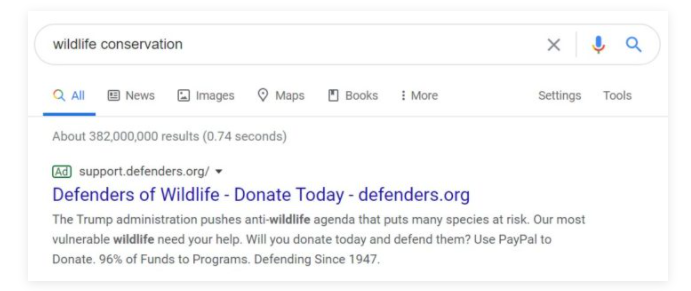 Ψηφιακή Συγκέντρωση Κεφαλαίων: Εντατικά Μαθήματα
Ιδέες για τη Ψηφιακή Συγκέντρωση Κεφαλαίων:

Επικαιροποίηση της Ιστοσελίδας σας

Ένα διαρκώς επικαιροποιημένο ιστολόγιο
Μια φιλική προς το χρήστη δομή πλοήγησης
Ένας ευχάριστος γραφικός σχεδιασμός
Ψηφιακή Συγκέντρωση Κεφαλαίων: Εντατικά Μαθήματα
Ιδέες στη Ψηφιακή Συγκέντρωση Κεφαλαίων (συνέχεια):

Δημιουργία Hashtag

Μοναδική 
Ευκολομνημόνευτη
Φιλική προς το χρήστη
Ψηφιακή Συγκέντρωση Κεφαλαίων: Εντατικά Μαθήματα
Ιδέες στη Ψηφιακή Συγκέντρωση Κεφαλαίων (συνέχεια):

Δημιουργία Βίντεο και Λοιπού Ενδιαφέροντος Περιεχομένου

Η γενική ιδέα πίσω από αυτό είναι οι δωρητές να κατανοήσουν τον αντίκτυπο που θα έχουν οι δωρεές τους, μέσω της προβολής του σκοπού και της αποστολής σας με τη βοήθεια γραφικών στοιχείων και φωτογραφιών.
Ψηφιακή Συγκέντρωση Κεφαλαίων: Εντατικά Μαθήματα
Ιδέες στη Ψηφιακή Συγκέντρωση Κεφαλαίων (συνέχεια):

Μάρκετινγκ μέσω Ηλεκτρονικού Ταχυδρομείου και Τμηματοποίηση της Αγοράς

Δημογραφικά:  τοποθεσία, ηλικία, φύλο, γονική/οικογενειακή κατάσταση
Ποσό εισφοράς: μικρό, μεσαίο, ή μεγάλο 

Τύπος δωρητή: καινούργιος, επιστρέφων, τακτικός, ή εγκαταλείπων
Ψηφιακή Συγκέντρωση Κεφαλαίων: Εντατικά Μαθήματα
Ιδέες στη Ψηφιακή Συγκέντρωση Κεφαλαίων (συνέχεια):

Μάρκετινγκ μέσω Ηλεκτρονικού Ταχυδρομείου και Τμηματοποίηση της Αγοράς

Προτίμηση στην επικοινωνία: ηλεκτρονικό ταχυδρομείο, μήνυμα, τηλέφωνο, παραδοσιακό ταχυδρομείο
Μέθοδος εισφοράς: μετρητά, επιταγή, διαδίκτυο, κινητό τηλέφωνο
Ψηφιακή Συγκέντρωση Κεφαλαίων: Εντατικά Μαθήματα
Ιδέες στη Ψηφιακή Συγκέντρωση Κεφαλαίων (συνέχεια):

Τεστ Αξιολόγησης Α/Β για τη Σελίδα Προσφοράς Δωρεών

Η διατύπωση του σκοπού σας για τη συγκέντρωση χρημάτων
Προτεινόμενα ποσά εισφοράς (ποσό και/ή παρουσία/απουσία εισηγήσεων)
Αριθμός των υποχρεωτικών πεδίων
Ψηφιακή Συγκέντρωση Κεφαλαίων: Εντατικά Μαθήματα
Ιδέες στη Ψηφιακή Συγκέντρωση Κεφαλαίων (συνέχεια):

Τεστ Αξιολόγησης Α/Β για τη Σελίδα Προσφοράς Δωρεών (συνέχεια)

Εικόνες και γραφικά
Πολλαπλά ή συνοπτικά βήματα μέσω μιας σελίδας
Ψηφιακή Συγκέντρωση Κεφαλαίων: Εντατικά Μαθήματα
Ιδέες στη Ψηφιακή Συγκέντρωση Κεφαλαίων (συνέχεια):

Δημιουργία Ηλεκτρονικού Καταστήματος για τη Συγκέντρωση Χρημάτων 

Συνεργασία με μια εταιρεία που ειδικεύεται σε ένα προϊόν για τη συγκέντρωση χρημάτων
Επιλογή προϊόντων που οι υποστηρικτές του κοινωφελή σας σκοπού θα ήθελαν να αγοράσουν 
Συμπερίληψη ενός συνδέσμου στο ηλεκτρονικό σας κατάστημα που θα παραπέμπει στη σελίδα προσφοράς δωρεών
«Κανένας δεν γνώρισε μεγάλη επιτυχία – ακόμα και αυτοί που την έκαναν να φαίνεται απλή – χωρίς  σκληρή δουλειά»
Jonathan Sacks
Ψηφιακή Συγκέντρωση Κεφαλαίων: Εντατικά Μαθήματα
Η ψηφιακή συγκέντρωση κεφαλαίων πρέπει να υιοθετεί μια προσέγγιση που είναι προσανατολισμένη στις διαδικασίες που ακολουθούνται για την επίτευξη του στόχου αυτού.

Αντί να ακολουθεί το παλαιότερο πρότυπο που είχε ως βάση το πλαίσιο ενός έργου, η ψηφιακή συγκέντρωση κεφαλαίων αναφέρεται μάλλον στην οικοδόμηση μιας διαδικτυακής κοινότητας η οποία αντλεί εισφορές σε μια μόνιμη βάση.
Μεθοδολογία στη Συγκέντρωση Χρημάτων
Aυτό σημαίνει ότι όσο ικανός είναι κάποιος στη συγκέντρωση χρημάτων, εξίσου ικανός θα πρέπει να είναι και στο διαδικτυακό μάρκετινγκ. Συνεπώς, οι ικανότητες αυτές είναι αλληλένδετες μεταξύ τους ενώ οι στρατηγικές που λειτουργούν στο διαδικτυακό μάρκετινγκ είναι επίσης εφαρμόσιμες και στον τομέα της συγκέντρωσης κεφαλαίων μέσω της ψηφιακής τεχνολογίας. 

Μελέτη: https://www.causevox.com/digital-fundraising/#digital-fundraising-method
Μεθοδολογία στη Συγκέντρωση Κεφαλαίων
Η Μεθοδολογία στη Ψηφιακή Συγκέντρωση Κεφαλαίων αποτελείται από τρία βασικά βήματα: 
                                                                                                                      
Προσέλκυση

Ανάπτυξη 

Mετατροπή
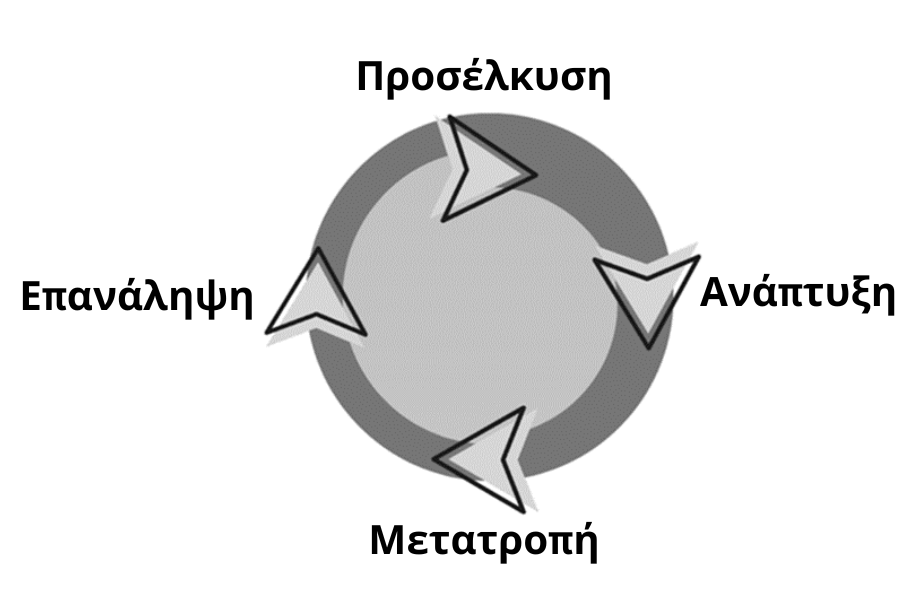 Μεθοδολογία στη Ψηφιακή Συγκέντρωση Κεφαλαίων
Τα οφέλη της Ψηφιακής Συγκέντρωσης Κεφαλαίων
Tο προσκήνιο της Πληθοχρηματοδότησης (Crowdfunding)
Η Πληθοχρηματοδότηση έχει δώσει τη δυνατότητα σε επιχειρηματίες να συγκεντρώνουν εκατοντάδες χιλιάδες ή ακόμη και εκατομμύρια δολάρια από άτομα που επιθυμούν να επενδύσουν σε ένα σκοπό. 

Οι πλατφόρμες πληθοχρηματοδότησης παρέχουν τη δυνατότητα σε οποιονδήποτε που έχει μια ιδέα που μπορεί να «τσιμπήσει» τους επενδυτές, να το πετύχουν.
Το προσκήνιο της Πληθοχρηματοδότησης
Η πληθοχρηματοδότηση είναι η συγκέντρωση μικρών χρηματικών ποσών από ένα μεγάλο αριθμό ατόμων, για την χρηματοδότηση ενός νέου επιχειρηματικού εγχειρήματος.    ​

Η πληθοχρηματοδότηση αξιοποιεί τη δυνατότητα της εύκολης προσβασιμότητας στα μέσα κοινωνικής δικτύωσης και στις ιστοσελίδες πληθοχρηματοδότησης από ένα ευρύτατο δίκτυο ατόμων, φέρνοντας έτσι σε επαφή τους επιχειρηματίες με τους επενδυτές και ανοίγοντας την προοπτική για την επέκταση των επενδυτικών πηγών πέρα από τον παραδοσιακό κύκλο των ιδιοκτητών, των συγγενών και των κεφαλαιούχων. 
ΜΕΛΕΤΗ:​​ https://www.investopedia.com/terms/c/crowdfunding.asp​
Πώς λειτουργεί η Πληθοχρηματοδότηση;
Eκείνοι που αναζητούν χρηματοδοτική υποστήριξη εγκαινιάζουν εκστρατείες ενημέρωσης των δυνητικών επενδυτών/δωρητών αναφορικά με τον σκοπό και την ανάγκη για διάθεση μετρητών, τα οποία πρέπει να ζητήσουν από το κοινό με τεκμηριωμένο τρόπο.  

Η Πληθοχρηματοδότηση επιτρέπει στους επενδυτές να επιλέγουν μεταξύ εκατοντάδων έργων και να επενδύουν ένα μικρό ποσό όσο 10€.​ Οι σελίδες Πληθοχρηματοδότησης αποφέρουν έσοδα επί του ποσοστού των χρημάτων που συγκεντρώθηκαν. 
ΜΕΛΕΤΗ: https://ec.europa.eu/growth/access-finance-smes/guide-crowdfunding/what-crowdfunding/crowdfunding-explained_en ​
Τύποι Πληθοχρηματοδότησης
Δανειοδότηση ομότιμων​​:

Το πλήθος δανείζει χρήματα σε μια επιχείρηση με την κατανόηση ότι αυτά θα επιστραφούν με τόκο. Αυτή η πρακτική μοιάζει με τον παραδοσιακό τρόπο δανεισμού από μια τράπεζα, με την εξαίρεση ότι κάποιος δανείζεται από πολλούς επενδυτές. 

Πληθοχρηματοδότηση συμμετοχικού κεφαλαίου​​:

Η πώληση μεριδίου μιας επιχείρησης σε έναν αριθμό επενδυτών με αντάλλαγμα την πραγματοποίηση επενδύσεων.
Τύποι Πληθοχρηματοδότησης
Πληθοχρηματοδότηση συμμετοχικού κεφαλαίου​​ (συνέχεια):

Η ιδέα είναι παρόμοια με τον τρόπο αγοράς ή πώλησης κοινών μετοχών στο χρηματιστήριο ή με τα κεφάλαια επιχειρηματικών συμμετοχών (venture capital). 

Πληθοχρηματοδότηση βάσει ανταμοιβών​​:

Τα άτομα κάνουν εισφορές σε ένα έργο ή μια επιχείρηση με την προσδοκία ότι θα λάβουν για αντάλλαγμα μια μη οικονομική ανταμοιβή, όπως αγαθά ή υπηρεσίες, σε κατοπινό στάδιο.
Τύποι Πληθοχρηματοδότησης
Πληθοχρηματοδότηση βάσει εισφορών​​:

Οι ιδιώτες κάνουν μικρές χρηματικές εισφορές με στόχο την επίτευξη του ευρύτερου στόχου χρηματοδότησης ενός συγκεκριμένου φιλανθρωπικού έργου, χωρίς να λαμβάνουν πίσω κανένα οικονομικό ή υλικό όφελος. 

Επιμερισμός του κέρδους/εσόδων​​:

Οι επιχειρήσεις μπορούν να επιμεριστούν τα μελλοντικά τους κέρδη ή εισοδήματα με το πλήθος, με αντάλλαγμα την άμεση χρηματοδοτική τους υποστήριξη.
Τύποι Πληθοχρηματοδότησης
Πληθοχρηματοδότηση μέσω χρεογράφων​​:

Οι ιδιώτες επενδύουν σε ένα χρεόγραφο που εκδόθηκε από μια επιχείρηση, όπως ένα ομόλογο. 

Yβριδικά μοντέλα:​​

Προσφέρουν στις επιχειρήσεις την ευκαιρία να συνδυάσουν στοιχεία περισσοτέρων από ενός τύπου πληθοχρηματοδότησης.
Τα πλεονεκτήματα της Πληθοχρηματοδότησης
Είναι πιο αποτελεσματική από την παραδοσιακή συγκέντρωση χρημάτων

Είναι ένας τρόπος να κερδίσετε δημοτικότητα, αποδείξεις και επικύρωση 

Δίνει την ευκαιρία πληθοπορισμού για την αναθεώρηση της ιδέας σας

Μέσω αυτής μπορούν να υπάρξουν γρήγορα υιοθετητές και πιστοί υπερασπιστές 

Μπορεί να διπλασιάσει τα οφέλη από το μάρκετινγκ και την έκθεση στα μέσα μαζικής ενημέρωσης και επικοινωνίας
Μειονεκτήματα Πληθοχρηματοδότησης
Απαιτεί προετοιμασία
​
Αφού ξεκινήσει, η εκστρατεία είναι δύσκολο/ ριψοκίνδυνο να αλλάξει ή να τροποποιηθεί ​

Μερικοί τύποι πληθοχρηματοδότησης υπόκεινται σε κανονισμούς, όπως π.χ. το πώς και το πόσο μπορούν να εισφέρουν οι δωρητές

Απαιτούν την εκτέλεση λογιστικών και διοικητικών καθηκόντων
Μειονεκτήματα Πληθοχρηματοδότησης (συνέχεια)
Η ορατότητα που προέρχεται από μια δημόσια εκστρατεία μπορεί να οδηγήσει σε υποκλοπή ιδεών και σε αρνητική ανατροφοδότηση  

 Μελέτη: 20 Pros and Cons of Crowdfunding (thepowermba.com)
«Δεν είμαι το αποτέλεσμα των περιστάσεών μου. Είμαι το αποτέλεσμα των αποφάσεών μου.»
Stephen Covey
11 Άψογα Εργαλεία Συγκέντρωσης Κεφαλαίων για Μη-Κερδοσκοπικούς Οργανισμούς
Υπάρχουν πάρα πολλά εργαλεία στην αγορά που μπορούν να στηρίξουν τις προσπάθειές σας για τη συγκέντρωση κεφαλαίων, για όλους του είδους τους σκοπούς.
11 Άψογα Εργαλεία στη Συγκέντρωση Κεφαλαίων για Μη Κερδοσκοπικούς Οργανισμούς (συνέχεια)
Μελέτη: https://blog.elevationweb.org/11-awesome-fundraising-tools-for-nonprofits
Ταχεία Εκκίνηση στη Ψηφιακή Συγκέντρωση Κεφαλαίων
Επικαιροποίηση της ιστοσελίδας σας​

Χρήση hashtag​

Δημιουργία βίντεο και λοιπού ενδιαφέροντος περιεχομένου

Στρατηγική Μάρκετινγκ μέσω ηλεκτρονικού ταχυδρομείου και Τμηματοποίηση της Αγοράς
Δραστηριότητα
Eπιλέξτε έναν φιλανθρωπικό οργανισμό της τοπικής σας κοινότητας και εξετάστε τους τρόπους με τους οποίους θα μπορούσατε να βελτιώσετε τις τρέχουσες προσπάθειές τους για τη συγκέντρωση χρημάτων.
Περιπτωσιολογική Μελέτη
Disability Rights New York: https://cornershopcreative.com/portfolio/disability-rights-new-york-multi-step-donation-form/
 
Το Disability Rights New York είναι ένας μη-κερδοσκοπικός οργανισμός με έδρα τη Νέα Υόρκη που δραστηριοποιείται στον τομέα της παροχής νομικών υπηρεσιών, προάσπισης, πόρων και άλλου είδους υποστήριξη σε άτομα με αναπηρίες

Αναλάβαμε ένα έργο από κοινού με την ομάδα του DRNY για την υλοποίηση μιας δωρεάς υπό τη μορφή πολλαπλών σταδίων στην ιστοσελίδα τους.
Ερωτήσεις
Εξηγήστε με ποιους τρόπους διαφέρει η συγκέντρωση κεφαλαίων μέσω της ψηφιακής τεχνολογίας σε σχέση με την «παραδοσιακή συγκέντρωση κεφαλαίων»;

Ποια είναι τα οφέλη της Συγκέντρωσης Κεφαλαίων μέσω της Ψηφιακής Τεχνολογίας; 

Κατονομάστε 5 εργαλεία που μπορούν να σας βοηθήσουν στη συγκέντρωση κεφαλαίων μέσω της ψηφιακής τεχνολογίας.
Αξιολόγηση
Κατονομάστε τρία οφέλη από τη συγκέντρωση κεφαλαίων μέσω της ψηφιακής τεχνολογίας

Κατονομάστε πέντε επιλογές στη συγκέντρωση κεφαλαίων μέσω της ψηφιακής τεχνολογίας

Κατονομάστε τρεις τάσεις στη συγκέντρωση κεφαλαίων μέσω της ψηφιακής τεχνολογίας
03
Προσέλκυση Υποστήριξης
Πώς χρηματοδοτούνται οι ΜΚΟ;
Oι χρηματοδοτικές πηγές συμπεριλαμβάνουν συνδρομές εγγραφής μελών, την πώληση προϊόντων και υπηρεσιών, τον ιδιωτικό τομέα, κερδοσκοπικές επιχειρήσεις, φιλανθρωπικά ιδρύματα, επιχορηγήσεις από τοπικές, κρατικές και ομοσπονδιακές υπηρεσίες καθώς επίσης και ξένες κυβερνήσεις και ιδιωτικές εισφορές. 

Μελέτη: https://www.investopedia.com/ask/answers/13/ngos-get-funding.asp
Πώς χρηματοδοτούνται οι ΜΚΟ;
Οι ιδιώτες δωρητές αποτελούν ένα σημαντικό μέρος της χρηματοδότηση των ΜΚΟ. Μερικές από τις χρηματικές εισφορές που λαμβάνουν οι ΜΚΟ προέρχονται από πλούσιους ιδιώτες, όπως η δωρεά που έκανε ο Ted Turner στα Ηνωμένα Έθνη ύψους $1 δισεκατομμυρίου. 

Ένα άλλο παράδειγμα, όπως δημοσίευσε το CNBC, είναι η δέσμευση του Warren Buffett το 2006 να δώσει 10 εκατομμύρια από τις μετοχές κατηγορίας Β του Berkshire-Hathaway στο Ίδρυμα Bill & Melinda Gates (η αξία του οποίου υπολογίστηκε στα $31 δισεκατομμύρια τον Ιούνιο του 2006).
Πώς χρηματοδοτούνται οι ΜΚΟ;
Ήδη από το τέλος του 2021 ο Buffett είχε δωρίσει συνολικά $32.7 δισεκατομμύρια στο Ίδρυμα Gates. Ωστόσο, οι ΜΚΟ μπορούν να στηρίξουν το έργο τους σε ένα μεγάλο αριθμό μικρών χρηματικών εισφορών παρά σε ένα μικρό αριθμό μεγάλων δωρεών. 

Παρά την ανεξαρτησία τους από την κυβέρνηση, πολλοί ΜΚΟ εξαρτώνται σε μεγάλο βαθμό από κρατικές χρηματοδοτήσεις.
Πώς χρηματοδοτούνται οι ΜΚΟ;
Η κρατική χρηματοδότηση των ΜΚΟ μπορεί να θεωρηθεί αμφιλεγόμενη σε κάποιες περιπτώσεις, καθώς αυτή μπορεί να αποδυναμώσει την ικανότητα των τελευταίων να υποστηρίξουν πολιτικές θέσεις ή να επιτύχουν ριζοσπαστικές μεταρρυθμίσεις.  

Οι ΜΚΟ μπορούν να δεχτούν χρηματικές εισφορές από ανεξάρτητους πολίτες, κερδοσκοπικούς οργανισμούς, φιλανθρωπικά ιδρύματα και κυβερνήσεις, σε τοπικό, κρατικό, ομοσπονδιακό ή ακόμη και διακρατικό επίπεδο. 

Ως μη κερδοσκοπικές οντότητες, μπορούν επίσης να χρεώσουν ένα ποσό συνδρομής στα μέλη τους ή να πουλήσουν προϊόντα και υπηρεσίες.
Οι Κύριες Χρηματοδοτικές Πηγές για τους ΜΚΟ
Οι Διμερείς και πολυμερείς οικονομικές ενισχύσεις είναι μερικές από τις μεγαλύτερες πηγές χρηματοδότησης τις οποίες έχουμε δει να ισχύουν τα τελευταία 50 και, χρόνια. 

Αυτές προέρχονται από ξένα γραφεία αναπτυγμένων χωρών ή από πολυμερείς οργανισμούς που ιδρύθηκαν από διάφορες χώρες όπως τα Ηνωμένα Έθνη, η Παγκόσμια Τράπεζα, η Ασιατική Τράπεζα Ανάπτυξης.
Οι Κύριες Πηγές Χρηματοδότησης των ΜΚΟ
Άλλες σημαντικές πηγές χρηματοδότησης είναι οι ιδιωτικοί φιλανθρωπικοί οργανισμοί/ ιδρύματα/ διεθνείς οργανισμοί που είναι πιο αυτόνομοι και έχουν καλύτερη επικέντρωση στον εφοδιασμό των τοπικών ΜΚΟ όχι μόνο από οικονομικής αλλά και από τεχνική άποψη. 

Μελέτη: https://www.fundsforngos.org/alternative-fundraising/3-major-sources-of-funding-for-ngos/
«Ποιότητα σημαίνει να κάνεις κάτι καλά όταν κανένας δεν βλέπει».
Henry Ford
Πώς να Προσελκύσετε Μακροπρόθεσμα Δωρητές: Επτά Σημαντικά Βήματα για Οργανισμούς που Αναζητούν Δωρητές
Τελειοποίηση των μηνυμάτων:

Υπενθυμίζεται ότι θα πρέπει να έχετε μια ξεκάθαρη εικόνα για τον λόγο ύπαρξης του οργανισμού σας, τους λόγους για τους οποίους διαφέρει από άλλους ανταγωνιστικούς οργανισμούς και για τον τρόπο με τον οποίο βλέπετε την επιτυχία.
Πώς να Προσελκύσετε Μακροπρόθεσμα Δωρητές: Επτά Σημαντικά Βήματα για Οργανισμούς που Αναζητούν Δωρητές
Κατανόηση του λόγου συγκέντρωσης χρημάτων 

Θέλετε να συγκεντρώσετε χρήματα, αλλά για ποιο λόγο τα χρειάζεται ο οργανισμός σας; Tι θέλετε να επιτύχετε με αυτά τα χρήματα; To να είστε σε θέση να απαντάτε σε αυτό το ερώτημα είναι εξίσου σημαντικό με το να επικοινωνείτε αποτελεσματικά αυτή την απάντηση σε δυνητικούς δωρητές.
Πώς να Προσελκύσετε Μακροπρόθεσμα Δωρητές: Επτά Σημαντικά Βήματα για Οργανισμούς που Αναζητούν Δωρητές
Κατανόηση του λόγου συγκέντρωσης χρημάτων (συνέχεια)

Μια ερώτηση η οποία συχνά απορρέει από την εμπειρία μας ως ίδρυμα και από τους σημαντικότερους πελάτες μας είναι εάν υπάρχουν πραγματοποιήσιμες δυνατότητες χρηματοδότησης. 

Η ύπαρξη ευκαιριών θα σας επιτρέψει να ανταποκριθείτε έγκαιρα σε ενδιαφερόμενους χορηγούς αφού ξεκινήσετε τις δραστηριότητές σας.
Πώς να Προσελκύσετε Μακροπρόθεσμα Δωρητές: Επτά Σημαντικά Βήματα για Οργανισμούς που Αναζητούν Δωρητές
Διεξαγωγή Έρευνας

Η μελέτη των υφιστάμενων αλλά και των δυνάμει πιθανών μελλοντικών ευκαιριών καθώς και η νοητική χαρτογράφηση του δικτύου ανάπτυξης είναι πολύ σημαντικά βήματα για τον εντοπισμό των δωρητών-στόχου.  

Γνωρίζουμε ότι οι οργανισμοί θέλουν να έχουν τα ονόματα των δωρητών όσο πιο σύντομα γίνεται, αλλά η παράλειψη προηγούμενης έρευνας μπορεί να έχει ως αποτέλεσμα τη σπατάλη χρήσιμου χρόνου και πόρων που πρέπει να
Πώς να Προσελκύσετε Μακροπρόθεσμα Δωρητές: Επτά Σημαντικά Βήματα για Οργανισμούς που Αναζητούν Δωρητές
Διεξαγωγή Έρευνας

διατεθούν για την υποβολή αιτήσεων σε χρηματοδότες ή για την πραγματοποίηση συναντήσεων με υποψηφίους που δεν είναι κατάλληλοι από την αρχή.
Πώς να Προσελκύσετε Μακροπρόθεσμα Δωρητές: Επτά Σημαντικά Βήματα για Οργανισμούς που Αναζητούν Δωρητές
Διεξαγωγή Έρευνας (συνέχεια)

Σας προτείνουμε να επενδύσετε σε κατάλληλα εργαλεία για τη διεξαγωγή εσωτερικής έρευνας ή να αναθέσετε την εργασία αυτή σε έναν εξωτερικό συνεργάτη που μπορεί να σας βοηθήσει να χαρτογραφήσετε το τοπίο που επικρατεί.

Ξεκάθαροι αριθμητικοί υπολογισμοί 

Όλες οι εργασίες που διεξάγετε θα πρέπει να σας οδηγήσουν σε ένα βασικό ερώτημα— οι επενδυτικές σας ανάγκες ευθυγραμμίζονται με τις οικονομικές δυνατότητες των δυνάμει πιθανών μελλοντικών δωρητών;
Πώς να Προσελκύσετε Μακροπρόθεσμα Δωρητές: Επτά Σημαντικά Βήματα για Οργανισμούς που Αναζητούν Δωρητές
Ξεκάθαροι αριθμητικοί υπολογισμοί (συνέχεια)

Αφού έχετε διεξάγει έρευνα, θα είστε σε θέση να περιορίσετε τον αριθμό των υποψήφιων δωρητών σε εκείνους που μπορούν να ανταποκριθούν στις χρηματοδοτικές σας ανάγκες.  

Δημιουργία καλής πρώτης εντύπωσης

Έχετε κοινά ενδιαφέροντα;

Οι αξίες σας συνάδουν με τις δικές τους;
Πώς να Προσελκύσετε Μακροπρόθεσμα Δωρητές: Επτά Σημαντικά Βήματα για Οργανισμούς που Αναζητούν Δωρητές
Δημιουργία μιας καλής πρώτης εντύπωσης (συνέχεια)

Οι στρατηγικές σας προσεγγίσεις συμπίπτουν με εκείνες των δωρητών;

Πώς είναι η δομή του προσωπικού τους;

Ποιος λαμβάνει τις αποφάσεις;
Πώς να Προσελκύσετε Μακροπρόθεσμα Δωρητές: Επτά Σημαντικά Βήματα για Οργανισμούς που Αναζητούν Δωρητές
Aνάπτυξη σχέσεων 

Eίτε καλλιεργείτε τις σχέσεις σας με ένα νέο δωρητή είτε αναθερμαίνετε παλιές σας σχέσεις ή προσπαθείτε να διατηρήσετε σταθερές τις υφιστάμενές, αυτό είναι και πάλι μια επένδυση χρόνου.

Η ικανοποίηση των υφιστάμενών σας δωρητών είναι σοφότερη επιλογή απ’ ό,τι η αναζήτηση νέων.
Πώς να Προσελκύσετε Μακροπρόθεσμα Δωρητές: Επτά Σημαντικά Βήματα για Οργανισμούς που Αναζητούν Δωρητές
Να είστε ειλικρινείς, να ζητάτε αυτό που χρειάζεστε

Αν αντιμετωπίζετε προβλήματα προσωπικού, αλλαγές στη διοίκηση, ή άλλες προκλήσεις, να ενημερώνετε ανάλογα τους δωρητές. 

Είναι σημαντικό να έχετε μια εσωτερική συνοχή στον οργανισμό σας, εντούτοις η διαφάνεια είναι κάτι που θα εκτιμήσουν οι δωρητές σας. Είναι επίσης καλύτερο να πληροφορηθούν από το δικό σας στόμα παρά από ξένες πηγές.
Υπάρχουν Περισσότεροι από Έναν Τρόπο Χρηματοδότησης για τον ΜΚΟ σας
Η συγκέντρωση κεφαλαίων δεν είναι απλά η αναζήτηση χρηματικών εισφορών. Αυτή είναι μόνο μια πτυχή της ανάπτυξης ενός μη κερδοσκοπικού οργανισμού, αλλά σε γενικές γραμμές το πλαίσιο της συγκέντρωσης κεφαλαίων μπορεί να είναι αρκετά διαφοροποιημένο. 

Μελέτη: https://www.classy.org/blog/theres-more-than-one-way-to-fund-a-nonprofit/
Υπάρχουν Περισσότεροι από Έναν Τρόπο Χρηματοδότησης για τον ΜΚΟ σας
Οι μη κερδοσκοπικοί οργανισμοί μπορούν να χρηματοδοτήσουν τις εργασίες τους μέσω χορηγιών, επιχορηγήσεων, εισφορών ιδιωτών, εκδηλώσεων, παροχής υπηρεσιών με χρέωση και πολλά άλλα:
Ιδέες για την Προσέλκυση Υποστήριξης
Ιδέες για την Προσέλκυση Υποστήριξης (συνέχεια)
Ιδέες για την Προσέλκυση Υποστήριξης (συνέχεια)
Χρηματοδοτικά  Προγράμματα της ΕΕ
Η ΕΕ διαθέτει πολλά χρηματοδοτικά προγράμματα στα οποία μπορείτε να υποβάλετε αίτηση, ανάλογα με τη φύση της επιχείρησής σας ή του έργου σας. Υπάρχουν δύο διαφορετικοί τύποι προγραμμάτων: 
 
Άμεση χρηματοδότηση 

Έμμεση χρηματοδότηση

Μελέτη: https://europa.eu/youreurope/business/finance-funding/getting-funding/eu-funding-programmes/index_en.htm
«Είναι σημαντικό οι ηγέτες να δείχνουν συνοχή. Μπορείτε να αλλάζετε γνώμη, αλλά να το κάνετε στη βάση ενός συνεκτικού πλαισίου».
Indra Nooyi
Χρηματοδοτικά Προγράμματα της ΕΕ – Άμεση 
Χρηματοδότηση
Η διαχείριση της κατανομής των κεφαλαίων άμεσης χρηματοδότησης γίνεται από τα ευρωπαϊκά θεσμικά όργανα. Υπάρχουν δύο τύποι χρηματοδότησης: επιχορηγήσεις και συμβάσεις. Μπορείτε να υποβάλετε αίτηση για επιχορηγήσεις και συμβάσεις που διαχειρίζεται η Ευρωπαϊκή Επιτροπή στην πύλη Funding and Tenders. 

Επιχορηγήσεις:

Οι επιχορηγήσεις δίνονται σε συγκεκριμένα έργα που σχετίζονται με τις πολιτικές της ΕΕ, συνήθως μετά από δημόσια ανακοίνωση, γνωστή ως πρόσκληση υποβολής προτάσεων.
Χρηματοδοτικά Προγράμματα της ΕΕ – Άμεση 
Χρηματοδότηση
Ποιος δικαιούται να υποβάλει αίτηση;

Μπορείτε να υποβάλετε αίτηση για επιχορήγηση εάν διευθύνετε μια επιχείρηση ή έναν συναφή οργανισμό (ενώσεις επιχειρήσεων, πάροχοι υπηρεσιών υποστήριξης επιχειρήσεων, σύμβουλοι κ.λπ.) που εκτελεί έργα που προωθούν τα συμφέροντα της ΕΕ ή εάν συμβάλλετε στην εφαρμογή ενός προγράμματος ή μιας πολιτικής της ΕΕ.
Χρηματοδοτικά Προγράμματα της ΕΕ – Άμεση 
Χρηματοδότηση
Συμβάσεις:

Οι συμβάσεις εκδίδονται από τα θεσμικά όργανα της ΕΕ για την αγορά υπηρεσιών, αγαθών ή έργων που χρειάζονται για τις δραστηριότητές των οργανισμών - όπως μελέτες, προγράμματα κατάρτισης, διοργάνωση συνεδρίων ή για εξοπλισμό πληροφορικής.
Χρηματοδοτικά Προγράμματα της ΕΕ – Άμεση 
Χρηματοδότηση
Tην έμμεση χρηματοδότηση διαχειρίζονται οι εθνικές και περιφερειακές αρχές η οποία αποτελεί σχεδόν το 80% του προϋπολογισμού της ΕΕ, κυρίως μέσω 5 μεγάλων ταμείων που υπάγονται στην ομπρέλα των Διαρθρωτικών και Επενδυτικών Ταμείων.

Eυρωπαϊκό Ταμείο Περιφερειακής Ανάπτυξης– περιφερειακή και αστική ανάπτυξη

Ευρωπαϊκό Κοινωνικό Ταμείο– κοινωνική ενσωμάτωση και χρηστή διακυβέρνηση

Ταμείο Κοινωνικής Συνοχής– οικονομική σύγκλιση των λιγότερο ανεπτυγμένων περιφερειών
Χρηματοδοτικά  Προγράμματα της ΕΕ – Άμεση 
Χρηματοδότηση (συνέχεια)
Eυρωπαϊκό Γεωργικό Ταμείο Αγροτικής Ανάπτυξης

Eυρωπαϊκό Ταμείο Θάλασσας και Αλιείας

Υποβολή αίτησης χρηματοδότησης 

Για να αποκτήσετε πρόσβαση στις επιχορηγήσεις της ΕΕ, θα πρέπει να υποβάλετε αίτηση μέσω των αρμόδιων περιφερειακών ή εθνικών αρχών (γνωστές ως διαχειριστικές αρχές) στο κράτος μέλος στο οποίο είστε εγγεγραμμένοι.
Χρηματοδοτικές Πηγές
Διεθνής Χρηματοδότηση
Πληθοχρηματοδότηση:

Συνεργατική χρηματοδότηση

Άτομα συμβάλουν στην ανάπτυξη του προϊόντος πριν αυτό να διατεθεί στην αγορά. 

Οι επενδυτές είναι ουσιαστικά πελάτες.
Διεθνής Χρηματοδότηση
Συνεργατική χρηματοδότηση:

Τα κεφάλαια διατίθενται μέσω των επιχειρήσεων

Συνήθως, τα κεφάλαια ενσωματώνονται μέσω αναπτυξιακών ταμείων ή στρατηγικών εταιρικής κοινωνικής ευθύνης (ΕΚΕ)

Ταμεία Έρευνας και βιωσιμότητας
Επιχορηγήσεις & Δωρεές
Η επιχορήγηση είναι ένα συμφωνημένο χρηματικό ποσό που χορηγείται από την κυβέρνηση ή άλλους νόμιμους οργανισμούς για έναν συγκεκριμένο σκοπό.

Οι νόμιμοι οργανισμοί περιλαμβάνουν κυβερνήσεις, ερευνητικά συμβούλια, συνεταιρισμούς κ.λπ. 

Οι επιχορηγήσεις βοηθούν στη στήριξη νεοφυών επιχειρήσεων, σε συστήματα μαθητείας, σε κοινοτικά έργα καθώς και σε έργα κινητικότητας.
Επιχορηγήσεις & Δωρεές
Η δωρεά είναι ένα χρηματικό ποσό που δίνεται σε ένα άτομο ή έναν οργανισμό από κάποιον άλλο. 

Οι δωρεές, στις περισσότερες περιπτώσεις, έχουν ελάχιστους περιορισμούς και νομικές συμβάσεις.
Δωρεές σε είδος
Μια δωρεά σε είδος αναφέρεται σε αγαθά ή υπηρεσίες που παρέχονται για την υποστήριξη ενός έργου.

Μπορεί να συμπεριλαμβάνει ή όχι μετρητά χρήματα

Οι δωρεές είναι ισοδύναμες με τη χρηματική τους αξία  

Παράδειγμα: Η UEL δίνει οικονομική βοήθεια σε είδος υπό τη μορφή διοικητικής υποστήριξης 5 ωρών την εβδομάδα, στο πλαίσιο του έργου «White Sands».
Θυγατρική Εταιρεία
Μια θυγατρική είναι μια μη φιλανθρωπική εμπορική εταιρεία. 

Συνήθως ανήκει εξ ολοκλήρου στο φιλανθρωπικό ίδρυμα, πράγμα που σημαίνει ότι η τελευταία είναι ο μοναδικός της μέτοχος.

Οι θυγατρικές απαλλάσσονται από ορισμένους φόρους, αλλά δεν απαλλάσσονται από τον ΦΠΑ.

Με άλλα λόγια, η εξ ολοκλήρου ελεγχόμενη εμπορική θυγατρική αναλαμβάνει τις εμπορικές δραστηριότητες που δεν εμπίπτουν στους σκοπούς της φιλανθρωπικής οργάνωσης.
Θυγατρική Εταιρεία
Μια θυγατρική εταιρεία φορολογείται με τον ίδιο ακριβώς τρόπο όπως μια κανονική εταιρεία, αλλά με προσεκτικό σχεδιασμό μπορεί να δωρίσει το μεγαλύτερο μέρος των κερδών της στη μητρική της φιλανθρωπική οργάνωση και να μειώσει τις υποχρεώσεις της στον εταιρικό φόρο σχεδόν στο μηδέν.

Επομένως, οι εμπορικές θυγατρικές δεν πληρώνουν συνήθως μερίσματα.

Η διαχείριση μιας θυγατρικής εταιρείας δεν απαιτεί συνήθως επιπρόσθετους πόρους.

Οι Θυγατρικές Εταιρείες – θα έπρεπε να διαθέτει μια ένας φιλανθρωπικός οργανισμός; - Εγγραφή Φιλανθρωπικών Οργανισμών (charity-registration.com)
Προσφορά
Είναι η διαδικασία κατά την οποία οι κυβερνήσεις και τα χρηματοπιστωτικά ιδρύματα προκηρύσσουν προσφορές για μεγάλα έργα, οι οποίες πρέπει να υποβληθούν εντός μιας προβλεπόμενης προθεσμίας.

Πρόκειται για μια εργώδη προσπάθεια ή οποία τείνει να είναι και πολύ ανταγωνιστική.

Κοινά σημεία στην προκήρυξη προσφορών σε είδος αποτελούν η έρευνα αγοράς, ο προϋπολογισμός, το διάγραμμα Gantt, πιθανά ζητήματα που μπορεί να προκύψουν, το σχέδιο έργου, οι ηθικοί περιορισμοί κ.λπ.
Προσφορά
Πρέπει να ακολουθεί μια δομημένη μορφή διαχείρισης έργου

Να θέτετε εξ αρχής τις σωστές ερωτήσεις

Συγγραφή προσφορών για φιλανθρωπικές οργανώσεις - Οδηγός - Charity Fundraising (charity-fundraising.org.uk)
Ταμειακά διαθέσιμα έναντι πλεονάσματος
Ο όρος αναφέρεται επίσης ως η νόμιμη προσφορά που χρησιμοποιείται για την πληρωμή ενός αγαθού ή μιας υπηρεσίας.

Το πλεόνασμα αναφέρεται στο ποσό του περιουσιακό στοιχείο ή πόρων που περισσεύουν από το αρχικό μερίδιο που δόθηκε.

Ταμειακό πλεόνασμα είναι τα μετρητά που υπερβαίνουν το ποσό που είχε προϋπολογιστεί για ένα οικονομικό έτος.
Ταμειακά διαθέσιμα έναντι πλεονάσματος
Τα μετρητά είναι ένα ρευστό περιουσιακό στοιχείο.  

Το πλεόνασμα μπορεί να αναφέρεται σε μετρητά ή άλλα περιουσιακά στοιχεία. 

Παράδειγμα: ένα πλεόνασμα γραφειακών πόρων
Επανεπένδυση του πλεονάσματος
Τα πλεονάσματα μπορούν να αξιοποιηθούν με πολλούς διαφορετικούς τρόπους προς όφελος μιας επιχείρησης:

Ετήσια προγράμματα μπόνους για πιστούς υπαλλήλους

Έργα κοινοτικής συμμετοχής

Εξόφληση χρεών

Επέκταση του επιχειρηματικού μοντέλου
«Ο δρόμος προς την επιτυχία είναι πάντοτε υπό κατασκευή.»
Lily Tomlin
Πώς να Συγγράψετε μια Αίτηση για την Στήριξη του ΜΚΟ σας
Ως ΜΚΟ μπορεί να έχετε εκπονήσει αρκετές περιπτωσιολογικές μελέτες για να τεκμηριώσετε τα αποτελέσματα του έργου σας ή για να διεξάγετε έρευνα σε ένα συγκεκριμένο θέμα. 

Εκτός από την προβολή του έργου σας, οι περιπτωσιολογικές μελέτες μπορούν επίσης να χρησιμοποιηθούν για την αναζήτηση κεφαλαίων από δωρητές. 

Όταν οι περιπτωσιολογικές μελέτες χρησιμοποιούνται ως εργαλείο άντλησης κεφαλαίων αναφέρονται ως Αίτηση Στήριξης. 

Mελέτη: https://www.fundsforngos.org/featured-articles/how-to-write-a-case-for-support-for-your-ngo/
Πώς να Συγγράψετε μια Αίτηση για την Στήριξη του ΜΚΟ σας
Βήματα στη συγγραφή αίτησης στήριξης για ΜΚΟ:
Πώς να Συγγράψετε μια Αίτηση για την Στήριξη του ΜΚΟ σας
Για να καταθέσετε μια ισχυρή θέση…

Επίκληση στο συναίσθημα 

Χρήση δεδομένων και γεγονότων με σαφήνεια

Ευθυγράμμιση των στόχων σας με εκείνους του δωρητή

Χρήση εικόνων και γραφικών παραστάσεων
Πώς να Συγγράψετε μια Αίτηση για την Στήριξη του ΜΚΟ σας
Αίτηση Στήριξης…

Θα πρέπει να είναι ελκυστική

Πρέπει να επικεντρώνεται στον δωρητή

Πρέπει να παρουσιάζει με σαφήνεια τις χρηματοδοτικές σας απαιτήσεις 

Πρέπει να προβάλλει τα επιτεύγματά σας

Θα πρέπει να πείσει τους δωρητές να συνεργαστούν με τον οργανισμό σας
Πώς να Συγγράψετε μια Αίτηση για την Στήριξη του ΜΚΟ σας
Τι να συμπεριλάβετε σε μια Αίτηση Στήριξης
Πώς να Συγγράψετε μια Αίτηση για την Στήριξη του ΜΚΟ σας
Τι να συμπεριλάβετε σε μια Αίτηση Στήριξης (συνέχεια)
Πώς να Συγγράψετε μια Αίτηση για την Στήριξη του ΜΚΟ σας
Ιδανική έκταση δήλωσης θέσης

Ανάλογα με τον σκοπό για τον οποίον γράφετε, η δήλωση της θέσης σας θα πρέπει να έχει έκταση από 4 έως 8 σελίδες. Τούτου λεχθέντος, μην ανησυχείτε εάν η δήλωση της θέσης σας είναι μεγαλύτερη από 8 σελίδες. 

Θα πρέπει, ωστόσο, να διασφαλίσετε ότι η δήλωση της θέσης σας δεν είναι μικρότερη από 4 σελίδες, καθώς μια μικρότερη έκταση θα μπορούσε να μην μεταφέρει τις απαιτούμενες λεπτομέρειες αναφορικά με το έργο και την αποστολή του οργανισμού σας στον δυνητικό δωρητή.
Δραστηριότητα
Συντάξτε μια σύνοψη της θέσης σας στο πλαίσιο της Αίτησης Στήριξης του Οργανισμού σας.
Περιπτωσιολογική Μελέτη
Xρηματοοικονομικό μοντέλο ΜΚΟ: https://oakbusinessconsultant.com/case-study-for-ngo-financial-modeling/ 

Αυτή η Περιπτωσιολογική Μελέτη για ΜΚΟ αφορά την Hub Care, μια ΜΚΟ με έδρα την Αυστραλία, η οποία παρέχει ένα μοναδικό και ολιστικό σύστημα υπηρεσιών στην Κυβέρνηση για την ανταλλαγή πληροφοριών σε όλα τα οικοσυστήματα Κοινωνικών Υπηρεσιών, με στόχο την ενίσχυση της συμμετοχής των πολιτών στα κοινά, την αύξηση της παραγωγικότητας, τη συμμόρφωση των υπηρεσιών και τη βελτίωση του κρατικού εποπτικού μηχανισμού.
Περιπτωσιολογική Μελέτη
Χρηματοοικονομικό Μοντέλο ΜΚΟ: https://oakbusinessconsultant.com/case-study-for-ngo-financial-modeling/  (συνέχεια)

Η εταιρεία έχει μεγάλη συνεισφορά στην κοινωνία, γι' αυτό και τώρα θέλει να επεκτείνει την έρευνά της στις ανάγκες της αγοράς για τα μελλοντικά κοινωνικά της σχέδια και για την επιδίωξη κεφαλαίων από την κυβέρνηση για να τα ξεκινήσει.
Ερωτήσεις
Σε τι διαφέρει η προσέλκυση χρηματοδότησης από την πληθοχρηματοδότηση;

Αναφέρετε τέσσερις τρόπους με τους οποίους μπορείτε να επιτύχετε τη στήριξη του οργανισμού σας.

Αναφέρετε τρία παραδείγματα προγραμμάτων χρηματοδότησης της ΕΕ.
04
Εξωτερική Χρηματοδότηση
Εισαγωγή στην προσέγγιση μεικτών πηγών χρηματοδότησης για τις ΜΚΟ
Οι προϋπολογισμοί των ΜΚΟ εξαρτώνται συχνά από μια συλλογή εξωτερικών πηγών χρηματοδότησης, συμπεριλαμβανομένων των επιχορηγήσεων και των δωρεών καθώς και δραστηριοτήτων που αποφέρουν έσοδα, συμπεριλαμβανομένων των επενδύσεων.
Η έννοια της «προσέγγισης μεικτών πηγών χρηματοδότησης» επικεντρώνεται στην εξέταση των πηγών χρηματοδότησης από δωρητές που είναι διαθέσιμες για τους ΜΚΟ ως μέρος μιας συνέχειας, η οποία αποτελεί την προϋπόθεση για τη βιωσιμότητα και οικονομική τους σταθερότητα, το κοινωνικό έργο που έχουν να προσφέρουν και, τέλος, όλους εκείνους που επωφελούνται από αυτό.
Μελέτη: https://www.gdrc.org/ngo/funding/funding-mix.html
Η προσέγγιση μεικτών πηγών χρηματοδότησης για τους ΜΚΟ
Μια προσέγγιση μεικτών πηγών χρηματοδότησης μπορεί ενδεχομένως να ομαδοποιηθεί σε τρεις κύριες κατηγορίες:

Χρηματοδότηση από δωρητές

Αυτές οι χρηματοδοτικές πηγές συμπεριλαμβάνουν δωρεές, χρηματοδότηση για έργα, πληθοχρηματοδότηση μέσω του διαδικτύου, εκδηλώσεις για τη συγκέντρωση χρημάτων κ.λπ. που συνήθως αφορούν συγκεκριμένα έργα.
Η προσέγγιση μεικτών πηγών χρηματοδότησης για τους ΜΚΟ
Tρεις κύριες χρηματοδοτικές πηγές (συνέχεια):

Δραστηριότητες που αποφέρουν εισοδήματα

Οι πηγές αυτές μπορεί να περιλαμβάνουν τέλη συνδρομής και εγγραφής, δημοσιεύσεις, πωλήσεις προϊόντων, συνεισφορές σε είδος, συμπεριλαμβανομένου του χρόνου εργασίας του εθελοντικού προσωπικού, προγράμματα κατάρτισης και παροχή συμβουλών κ.λπ., δηλαδή δραστηριότητες γενικού χαρακτήρα που δεν είναι απαραίτητο να απευθύνονται συγκεκριμένα σε ένα έργο.
Η προσέγγιση μεικτών πηγών χρηματοδότησης για τους ΜΚΟ
Τρεις κύριες χρηματοδοτικές πηγές (συνέχεια):

Επενδύσεις

Οι πηγές αυτές μπορεί να περιλαμβάνουν προθεσμιακές καταθέσεις, χρηματοοικονομικές επενδύσεις, καταπιστεύματα, χορηγίες, τα οποία είναι γενικού χαρακτήρα και δεν είναι απαραίτητο να απευθύνονται συγκεκριμένα σε ένα έργο.
Η προσέγγιση μεικτών πηγών χρηματοδότησης για τους ΜΚΟ
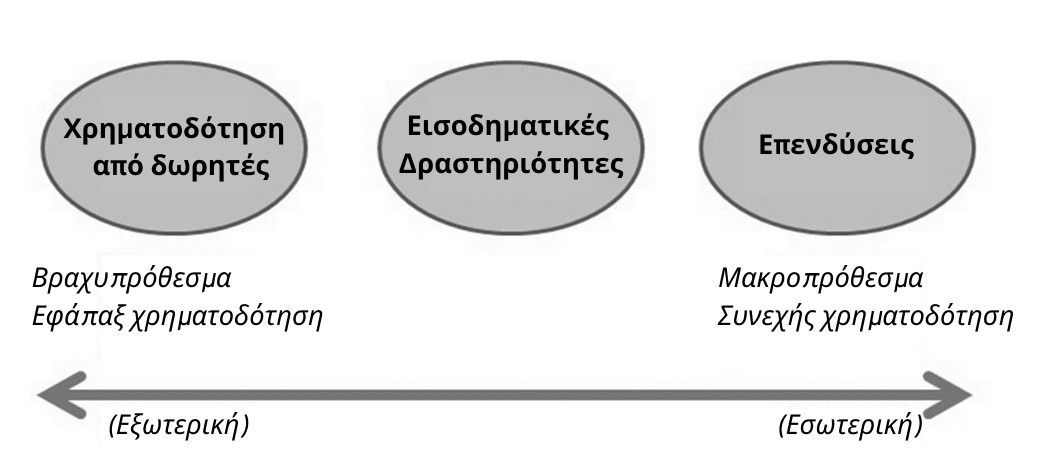 Η προσέγγιση μεικτών πηγών χρηματοδότησης για τους ΜΚΟ
Η οικοδόμηση μιας γόνιμης και επωφελούς σχέσης μεταξύ των ΜΚΟ και των δωρητών εξαρτάται σε μεγάλο βαθμό από την προσπάθεια του καθενός να κατανοήσει τους σκοπούς και τους στόχους του άλλου.
Η προσέγγιση μεικτών πηγών χρηματοδότησης για τους ΜΚΟ
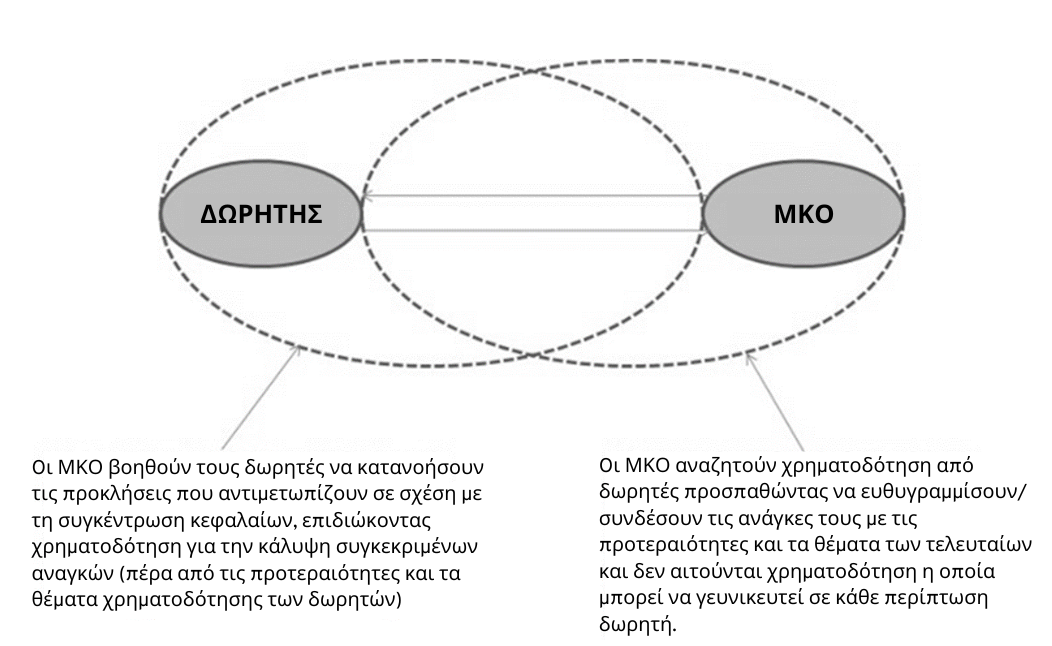 Η προσέγγιση μεικτών πηγών χρηματοδότησης για τους ΜΚΟ
Προσέγγιση με επίκεντρο τους ΜΚΟ: 

Είναι σημαντικό να γίνει κατανοητό ότι οι ΜΚΟ πρέπει να βοηθούν τους δωρητές να κατανοούν τις προκλήσεις που αντιμετωπίζουν στη συγκέντρωση κεφαλαίων και ότι επιδιώκουν χρηματοδότηση που καλύπτει συγκεκριμένες τους ανάγκες.  

Οι ΜΚΟ θα πρέπει να στοχεύουν πέρα από τις προτεραιότητες και τους σκοπούς χρηματοδότησης των δωρητών και να οικοδομούν ευρείες συνεργασίες με αυτούς.
Η προσέγγιση μεικτών πηγών χρηματοδότησης για τους ΜΚΟ
Προσέγγιση με επίκεντρο τον δωρητή:

Από την άλλη πλευρά, οι ΜΚΟ που ζητούν χρηματοδότηση από δωρητές, πρέπει να αποσαφηνίζουν και να ευθυγραμμίζουν/συνδέουν τις ανάγκες τους με τις προτεραιότητες και τα θέματα των τελευταίων και όχι να αποστέλλουν ένα γενικό αίτημα χρηματοδότησης που είναι το ίδιο για κάθε δωρητή.
Η προσέγγιση μεικτών πηγών χρηματοδότησης για τους ΜΚΟ
Η διαδικασία αναζήτησης χρηματοδότησης από δωρητές είναι αμφίδρομη. Οι ΜΚΟ πρέπει να σημειώνουν ότι οι δωρητές καλούνται να συγκεντρώσουν κεφάλαια από ατομικές, εταιρικές ή δημόσιες πηγές. 

Αυτό σημαίνει ότι οι δωρητές είναι υπόλογοι απέναντι στις πηγές αυτές - οποιαδήποτε κεφάλαια εκταμιεύονται στους ΜΚΟ από αυτούς θα πρέπει να αναφέρονται και να δικαιολογούνται.
Η προσέγγιση μεικτών πηγών χρηματοδότησης για τους ΜΚΟ
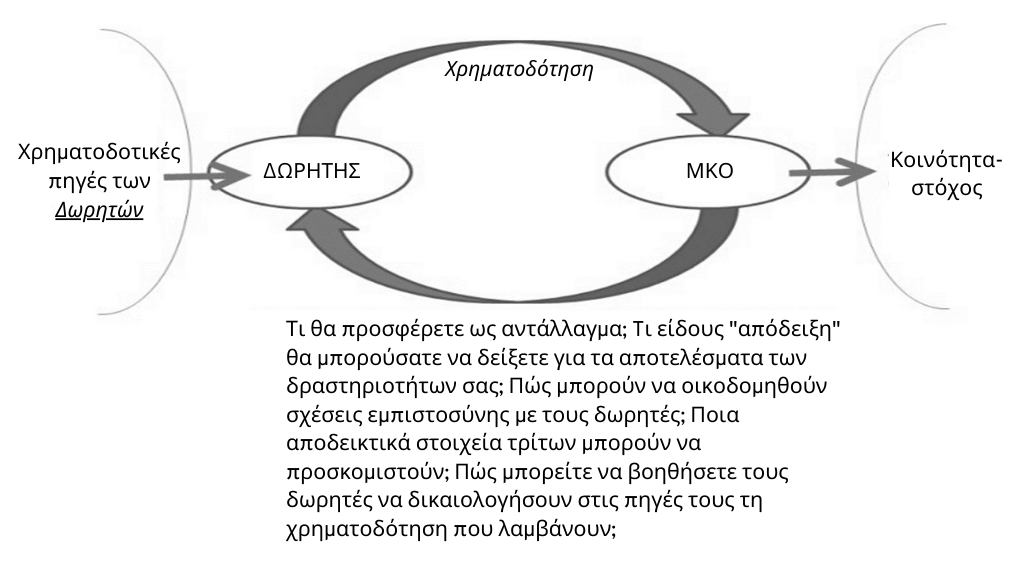 Η προσέγγιση μεικτών πηγών χρηματοδότησης για τους ΜΚΟ
Μακροπρόθεσμη οικονομική βιωσιμότητα:

Ανάλογα με το νομικό πλαίσιο για τους ΜΚΟ σε κάθε χώρα, ένας ΜΚΟ μπορεί επίσης να αναζητήσει επενδυτικές ευκαιρίες που θα του επιτρέψουν να δημιουργήσει επιπρόσθετο εισόδημα.
Η προσέγγιση μεικτών πηγών χρηματοδότησης για τους ΜΚΟ
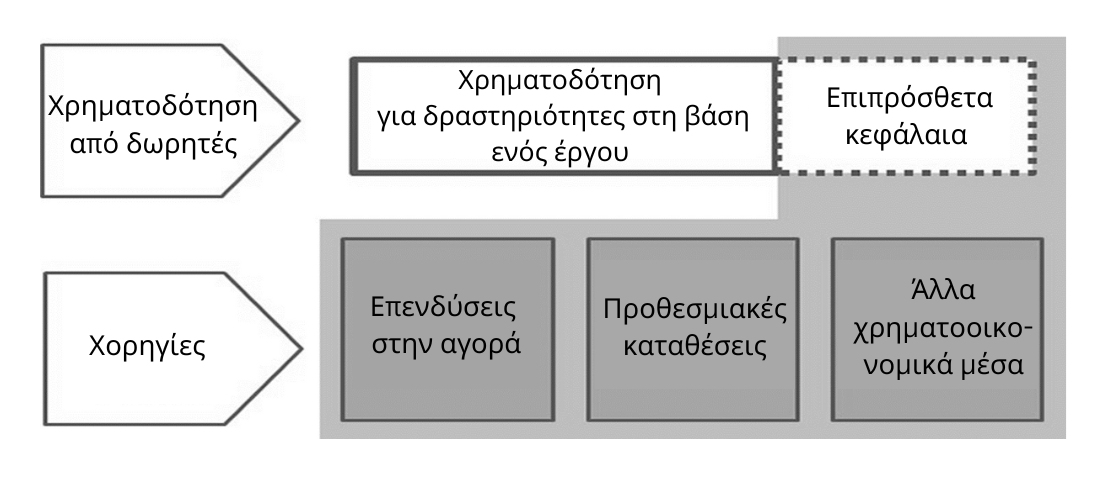 «Να παραμείνετε ένας μαθητής εφ’ όρου ζωής. Να μην χάσετε την περιέργεια για μάθηση»
Indra Nooyi
Τι είναι τα επιχειρηματικά κεφάλαια συμμετοχών;
Τα επιχειρηματικά κεφάλαια συμμετοχών (Venture Capital/VC) είναι μια μορφή ιδιωτικών κεφαλαίων και ένα είδος χρηματοδότησης που παρέχουν οι επενδυτές σε νεοσύστατες εταιρείες και μικρές επιχειρήσεις που πιστεύεται ότι έχουν προοπτικές μακροπρόθεσμης ανάπτυξης. 

Τα επιχειρηματικά κεφάλαια συμμετοχών προέρχονται γενικά από επενδυτές με μεγάλα κεφάλαια, επενδυτικές τράπεζες και οποιαδήποτε άλλα χρηματοπιστωτικά ιδρύματα. Ωστόσο, δεν λαμβάνουν πάντα χρηματική μορφή- μπορεί επίσης να παρέχονται υπό τη μορφή παροχής υπηρεσιών τεχνικής ή διοικητικής εμπειρογνωμοσύνης.
Τι είναι τα κεφάλαια επιχειρηματικών συμμετοχών;
Τα κεφάλαια επιχειρηματικών συμμετοχών χορηγούνται συνήθως σε μικρές εταιρείες που παρουσιάζουν εξαιρετικές δυνατότητες ανάπτυξης ή σε εταιρείες που έχουν αναπτυχθεί γρήγορα και φαίνεται ότι είναι έτοιμες να συνεχίσουν να επεκτείνονται.

Mελέτη: https://www.investopedia.com/terms/v/venturecapital.asp
Τι είναι τα κεφάλαια επιχειρηματικών συμμετοχών;
Αν και υπάρχει ρίσκο στη διάθεση κεφαλαίων από τους επενδυτές, η δυνατότητα απόδοσης άνω του μέσου όρου είναι μια ελκυστική ανταμοιβή. 

Για νέες εταιρείες ή εγχειρήματα που μετρούν λίγα χρόνια δραστηριοποίησης (κάτω των δύο ετών), τα κεφάλαια επιχειρηματικών συμμετοχών γίνονται όλο και περισσότερο δημοφιλή - ακόμη και απαραίτητα - ως πηγή άντλησης κεφαλαίων, ιδίως εάν οι εταιρείες δεν έχουν πρόσβαση στις κεφαλαιαγορές, σε τραπεζικά δάνεια ή σε άλλα χρεωστικά μέσα. 

Το κύριο μειονέκτημα με τα κεφάλαια επιχειρηματικών συμμετοχών είναι ότι οι επενδυτές συνήθως αποκτούν μετοχικό κεφάλαιο στην εταιρεία και, ως εκ τούτου, έχουν λόγο στη λήψη αποφάσεων.
Τι είναι τα κεφάλαια επιχειρηματικών συμμετοχών
Η χρηματοδότηση μέσω κεφαλαίων επιχειρηματικών συμμετοχών παρέχεται σε εταιρείες και επιχειρηματίες. Αυτά μπορεί να παρέχονται κατά τη διάρκεια διαφορετικών σταδίων στην εξέλιξη μιας επιχείρησης, αν και συχνότερα χρηματοδοτούνται σε πρώιμα και αρχικά στάδια. 
Τα ταμεία επιχειρηματικών κεφαλαίων διαχειρίζονται κοινοπρακτικά επενδυτικά μέσα σε περιπτώσεις όπου οι νεοφυείς επιχειρήσεις παρουσιάζουν ευκαιρίες υψηλής ανάπτυξης ή και άλλες που βρίσκονται στα αρχικά στάδια της δραστηριοποίησής τους, ενώ είναι συνήθως ανοικτά μόνο σε διαπιστευμένους επενδυτές.
Τι είναι τα κεφάλαια επιχειρηματικών συμμετοχών
Τα κεφάλαια επιχειρηματικών συμμετοχών έχουν εξελιχθεί από μια εξειδικευμένη δραστηριότητα στο τέλος του Δευτέρου Παγκοσμίου Πολέμου σε μια εξελιγμένη βιομηχανία, εμπλέκοντας πολλούς παράγοντες που διαδραματίζουν σημαντικό ρόλο στην προώθηση της καινοτομίας.
Κατανοώντας τα κεφάλαια επιχειρηματικών συμμετοχών
Σε μια συμφωνία κεφαλαίων επιχειρηματικών συμμετοχών, μια εταιρεία δημιουργεί μεγάλα μετοχικά κεφάλαια τα οποία πωλεί σε λίγους επενδυτές μέσω ανεξάρτητων ετερόρρυθμων εταιρειών που ιδρύονται από εταιρείες που δραστηριοποιούνται στον τομέα των κεφαλαίων επιχειρηματικών συμμετοχών. Μερικές φορές οι εν λόγω συμπράξεις αποτελούνται από μια ομάδα πολλών παρόμοιων επιχειρήσεων.
Κατανοώντας τα κεφάλαια επιχειρηματικών συμμετοχών
Ωστόσο, μια σημαντική διαφορά μεταξύ των κεφαλαίων επιχειρηματικών συμμετοχών και άλλων συμφωνιών ιδιωτικών κεφαλαίων είναι ότι τα πρώτα τείνουν να επικεντρώνονται σε εταιρείες που έχουν ιδρυθεί πρόσφατα και που αναζητούν σημαντικά κεφάλαια για τα πρώτα τους επιχειρηματικά βήματα, ενώ τα ιδιωτικά κεφάλαια τείνουν να χρηματοδοτούνται σε μεγαλύτερες, πιο εδραιωμένες εταιρείες που αναζητούν ίδια κεφάλαια (καθαρή θέση/ equity infusion) ή σε ιδιοκτήτες επιχειρήσεων που θέλουν να μεταβιβάσουν κάποια από τα ποσοστά της ιδιοκτησίας τους.
Oι επενδυτές «άγγελοι» (angel investors)
Στις μικρές επιχειρήσεις ή στις δυναμικά ανερχόμενες επιχειρήσεις σε αναδυόμενους κλάδους, τα κεφάλαια επιχειρηματικών συμμετοχών παρέχονται γενικά από άτομα υψηλής καθαρής αξίας (HNWIs) -που συχνά είναι επίσης γνωστοί ως επενδυτές «άγγελοι»- καθώς και από εταιρείες που δραστηριοποιούνται στον τομέα των κεφαλαίων επιχειρηματικών συμμετοχών. 

Η National Venture Capital Association (NVCA) είναι ένας οργανισμός που αποτελείται από εκατοντάδες εταιρείες που δραστηριοποιούνται στον τομέα των κεφαλαίων επιχειρηματικών συμμετοχών και που προσφέρουν χρηματοδότηση σε καινοτόμες επιχειρήσεις.
Oι επενδυτές «άγγελοι» (angel investors)
Οι επενδυτές-άγγελοι είναι ιδιώτες που προέρχονται από διάφορα υπόβαθρα και που έχουν συγκεντρώσει τον πλούτο τους από διάφορες πηγές. 

Ωστόσο, τείνουν να είναι οι ίδιοι επιχειρηματίες ή στελέχη που συνταξιοδοτήθηκαν πρόσφατα από τις επιχειρηματικές αυτοκρατορίες που έχτισαν.

Οι αυτοδημιούργητοι επενδυτές που προμηθεύουν σε εταιρείες κεφάλαια επιχειρηματικών συμμετοχών παρουσιάζουν συνήθως κάποια κοινά χαρακτηριστικά. Η πλείστοι επιδιώκουν συνήθως να επενδύουν σε εταιρείες που διαθέτουν καλή διοίκηση, που έχουν ένα πλήρως ανεπτυγμένο επιχειρηματικό σχέδιο και που έχουν την προοπτική για σημαντική μελλοντική ανάπτυξη.
Oι επενδυτές «άγγελοι» (angel investors)
Αυτοί οι επενδυτές είναι επίσης πιθανό να προσφέρουν χρηματοδότηση σε επιχειρήσεις που δραστηριοποιούνται στην ίδια ή σε παρόμοιες βιομηχανίες ή επιχειρηματικούς τομείς με τους οποίους είναι εξοικειωμένοι. Εάν δεν έχουν εργαστεί σε έναν συγκεκριμένο τομέα, μπορεί εντούτοις να έχουν λάβει ακαδημαϊκή εκπαίδευση σε αυτόν. 

Ένα άλλο σύνηθες φαινόμενο μεταξύ των επενδυτών «αγγέλων» είναι η συνεπένδυση, κατά την οποία ένας επενδυτής «άγγελος» χρηματοδοτεί μια επιχείρηση από κοινού με έναν έμπιστο φίλο ή συνεργάτη του, ο οποίος τυγχάνει να είναι και ο ίδιος επενδυτής «άγγελος».
Η διαδικασία της παροχής κεφαλαίων επιχειρηματικών συμμετοχών
Το πρώτο βήμα για κάθε επιχείρηση που αναζητά κεφάλαια επιχειρηματικών συμμετοχών είναι η υποβολή ενός επιχειρηματικού σχεδίου, είτε σε μια εταιρεία που δραστηριοποιείται στον τομέα είτε σε έναν επενδυτή «άγγελο». 

Εάν ενδιαφέρεται για την πρόταση, η εταιρεία ή ο επενδυτής πρέπει στη συνέχεια να προβεί σε διαγνωστικό έλεγχο, ο οποίος περιλαμβάνει, μεταξύ άλλων, ενδελεχή έρευνα του επιχειρηματικού μοντέλου, των προϊόντων, της διοίκησης και του ιστορικού της λειτουργίας της εταιρείας που πρόκειται να προμηθέψει με κεφάλαια επιχειρηματικών συμμετοχών.
Η διαδικασία της παροχής κεφαλαίων επιχειρηματικών συμμετοχών
Δεδομένου ότι οι προμηθευτές κεφαλαίων επιχειρηματικών συμμετοχών τείνουν να επενδύουν μεγάλα χρηματικά ποσά σε λίγες εταιρείες, μια έρευνα στο πλαίσιο αυτό θα ήταν πολύ σημαντική. 
Μόλις ολοκληρωθεί ο διαγνωστικός έλεγχος, η επιχείρηση ή ο επενδυτής δεσμεύει μια επένδυση κεφαλαίου με αντάλλαγμα ένα μετοχικό κεφάλαιο στην εταιρεία. 
Τα κεφάλαια αυτά μπορεί να παρασχεθούν όλα μαζί, αλλά συνήθως το κεφάλαιο παρέχεται σε στάδια. Στη συνέχεια, η επιχείρηση ή ο επενδυτής αναλαμβάνει ενεργό ρόλο στη χρηματοδοτούμενη εταιρεία, παρέχοντας συμβουλές και παρακολουθώντας την πρόοδό της πριν από την αποδέσμευση πρόσθετων κεφαλαίων.
Η διαδικασία της παροχής κεφαλαίων επιχειρηματικών συμμετοχών
Ο επενδυτής αποχωρεί από την εταιρεία μετά από κάποιο χρονικό διάστημα, συνήθως μετά από τέσσερα μέχρι έξι χρόνια από την αρχική επένδυση, μέσω συγχωνεύσεων, εξαγορών ή αρχικής δημόσιας προσφοράς (IPO).
Γιατί είναι σημαντικά τα κεφαλαία επιχειρηματικών συμμετοχών;
Οι νεοσύστατες επιχειρήσεις συνήθως αναζητούν εξωτερικά κεφάλαια για να περιορίσουν τον κίνδυνο οικονομικής αποτυχίας. Ως αντάλλαγμα για την ανάληψη αυτού του κινδύνου μέσω της παροχής κεφαλαίων επιχειρηματικών συμμετοχών, οι επενδυτές αποκτούν μετοχές και δικαίωμα ψήφου στις εταιρείες που παρέχουν βοήθεια. 
Τα κεφάλαια επιχειρηματικών συμμετοχών, επομένως, επιτρέπουν στις νεοσύστατες επιχειρήσεις να εκκινήσουν τις δραστηριότητές τους και στους ιδρυτές τους να εκπληρώσουν το όραμά τους.
«Η στάσης σας και όχι η ικανότητά σας θα καθορίσει το ύψος σας»
Zig Ziglar
Χρήση Κεφαλαίων Ιδιωτών Επενδυτών για την Αύξηση του Αντίκτυπου των ΜΚΟ
Οι επενδύσεις που ωφελούν το κοινωνικό σύνολο και που έχουν οικονομικό αντάλλαγμα, μπορούν να ανταμείψουν τόσο τους μη κυβερνητικούς οργανισμούς (ΜΚΟ) όσο και τους επενδυτές. 

Η τεχνογνωσία και η υποδομή των ΜΚΟ τις καθιστούν ελκυστικές για τους επενδυτές που ενδιαφέρονται να επιτύχουν θετικό κοινωνικό ή περιβαλλοντικό αντίκτυπο.
Χρήση Κεφαλαίων Ιδιωτών Επενδυτών για την Αύξηση του Αντίκτυπου των ΜΚΟ
Οι ΜΚΟ αντιμετωπίζουν συνήθως τέσσερις κύριες προκλήσεις χρηματοδότησης που τις εμποδίζουν να επιτύχουν τον μέγιστο δυνατό αντίκτυπο:
Έλλειψη πόρων: Υπάρχουν περιορισμένοι διαθέσιμοι πόροι από δωρητές και πολλές ΜΚΟ ανταγωνίζονται για τη διεκδίκησή τους. 

Προσβασιμότητα: Οι κίνδυνοι που ενέχουν οι συμβάσεις βάσει επιδόσεων - όπου ένας χορηγός καταβάλλει πληρωμές σε μια ΜΚΟ μόνο μετά την επίτευξη συγκεκριμένων αποτελεσμάτων - μπορεί συχνά να είναι πολύ υψηλοί για τις ΜΚΟ.
Χρήση Κεφαλαίων Ιδιωτών Επενδυτών για την Αύξηση του Αντίκτυπου των ΜΚΟ
Τέσσερις βασικές προκλήσεις (συνέχεια)

Συγκυρίες: Η απρόβλεπτη φύση της ροής των πόρων των δωρητών μπορεί να αφήσει τις ΜΚΟ χωρίς τους απαραίτητους πόρους για την υλοποίηση των έργων τους τη στιγμή που ο αντίκτυπος θα ήταν μεγαλύτερος.
Χρήση Κεφαλαίων Ιδιωτών Επενδυτών για την Αύξηση του Αντίκτυπου των ΜΚΟ
Τέσσερις βασικές προκλήσεις (συνέχεια)

Περιορισμοί: Αυτό περιορίζει την ευελιξία με την οποία οι ΜΚΟ μπορούν να λειτουργήσουν για να επιτύχουν τον βέλτιστο αντίκτυπο.

Μελέτη:  https://www.psi.org/wp-content/uploads/2020/05/PSI_Zurich_Report_Executive_Summary.pdf
Χρήση Κεφαλαίων Ιδιωτών Επενδυτών για την Αύξηση του Αντίκτυπου των ΜΚΟ
Σε αντίθεση με τις δωρεές, oι εταιρίες που δανείζονται από ιδιώτες επενδυτές πρέπει να επιστρέφουν το αρχικό κεφάλαιο που τους δόθηκε, εκτός από το να παράγουν κέρδη για τους επενδυτές. 

Παρόλο που αυτό μπορεί να είναι προφανές, η τάση αυτή αντιπροσωπεύει μια θεμελιώδη αλλαγή στον τρόπο λειτουργίας πολλών ΜΚΟ.
Χρήση Κεφαλαίων Ιδιωτών Επενδυτών για την Αύξηση του Αντίκτυπου των ΜΚΟ
Η Population Services International και η Zurich Insurance Company συνεργάστηκαν για να βρουν πιθανές λύσεις για την πραγματοποίηση αυτής της αλλαγής:
«Ενάρετο» Κεφάλαιο: Τι Μαθήματα μπορούν να πάρουν οι ΜΚΟ από τους Επενδυτές Κεφαλαίων Επιχειρηματικών Συμμετοχών
Ορισμένα από τα προβλήματα που αντιμετωπίζουν τα ιδρύματα και οι ΜΚΟ οφείλονται σε ανεξέλεγκτους παράγοντες. 

Πρώτα απ’ όλα, πολλές ομοσπονδιακές κυβερνήσεις έχουν μειώσει τις χρηματοδοτήσεις τους προς τις κοινωνικές υπηρεσίες, αφήνοντας έτσι τα ιδρύματα και τους ΜΚΟ χωρίς σύμμαχο στο έργο που επιτελούν.
«Ενάρετο» Κεφάλαιο: Τι Μαθήματα μπορούν να πάρουν οι ΜΚΟ από τους Επενδυτές Κεφαλαίων Επιχειρηματικών Συμμετοχών
Επιπλέον, πολλοί επικεφαλής μη κερδοσκοπικών οργανισμών διαπιστώνουν ότι, παρά τις προσπάθειές τους, τα κοινωνικά προβλήματα εξακολουθούν να υφίστανται και μπορεί ακόμη και να επιδεινώνονται. Αλλά μέρος της δυσκολίας έγκειται στη σχέση μεταξύ των ιδρυμάτων και των μη κερδοσκοπικών οργανισμών.

Μελέτη: https://hbr.org/1997/03/virtuous-capital-what-foundations-can-learn-from-venture-capitalists
Ιδέες γύρω από τα Κεφάλαια Επιχειρηματικών Συμμετοχών
Ερωτήσεις προς επιχειρήσεις που είναι ανοικτά στην οικονομική στήριξη μη κερδοσκοπικών οργανισμών

Οι επιχορηγήσεις μας θα δώσουν στους μη κερδοσκοπικούς οργανισμούς την απαραίτητη οργανωτική υποστήριξη για την επίτευξη των στόχων του προγράμματος χρηματοδότησης;

Ποια ικανότητα χρειάζεται το εσωτερικό περιβάλλον της επιχείρησης που θα βοηθήσει τους μη κερδοσκοπικούς οργανισμούς να αναπτύξουν μια ισχυρή οργανωτική δομή;
Ιδέες γύρω από τα Κεφάλαια Επιχειρηματικών Συμμετοχών
Ερωτήσεις για ιδρύματα που είναι ανοικτά στην οικονομική στήριξη μη κερδοσκοπικών οργανισμών (συνέχεια)
Είναι το χαρτοφυλάκιο των επιχορηγήσεών μας για την καινοτόμηση του χρηματοδοτικού προγράμματος προς τους ΜΚΟ πολύ βαρύ εις βάρος της οργανωτικής τους υποστήριξης;

Διατηρούμε όντως στενή επαφή με τους ΜΚΟ για να τους βοηθήσουμε να αναπτύξουν οργανωτική δύναμη;

Υπάρχουν τρόποι να πειραματιστούμε με κάποιους νέους τύπους επιχορηγήσεων;
Ιδέες γύρω από τα Κεφάλαια Επιχειρηματικών Συμμετοχών
Ερωτήσεις για μη κερδοσκοπικούς οργανισμούς που αναζητούν κεφάλαια

Είναι σαφείς οι οργανωτικές μας ανάγκες προς τους χρηματοδότες;

Είμαστε επιλεκτικοί ως προς τα ιδρύματα που θέλουμε ως εταίρους;

Δείχνουμε στα ιδρύματα ένα σαφές σχέδιο που να δικαιολογεί τη μακροπρόθεσμη υποστήριξή τους στον οργανισμό μας;
ΜΚΟ και Επενδύσεις κοινωνικού χαρακτήρα
Διάφορες αναδυόμενες τάσεις διαταράσσουν τις παραδοσιακές πηγές χρηματοδότησης στις οποίες βασίζονται πολλοί μη κυβερνητικοί οργανισμοί (ΜΚΟ). 

Ορισμένοι κυβερνητικοί οργανισμοί-χορηγοί που χρηματοδοτούν ΜΚΟ έχουν απειλήσει να μειώσουν δραστικά τους προϋπολογισμούς τους, όπως στις ΗΠΑ, όπου έχουν προταθεί περικοπές της τάξης του 30%, ενώ το Ηνωμένο Βασίλειο έχει δηλώσει ότι θα μπορούσε να αρχίσει να επιβάλλει αυστηρότερους περιορισμούς στη χρηματοδότηση.

Μελέτη: https://home.kpmg/xx/en/home/insights/2018/09/ngos-and-impact-investing.html
ΜΚΟ και Επενδύσεις κοινωνικού χαρακτήρα
Ταυτόχρονα, η ρευστότητα στις παγκόσμιες κεφαλαιαγορές και η αυξανόμενη θέληση εκ μέρους των χρηματοοικονομικών συμβούλων για την ανάληψη οικονομικών ρίσκων έχουν διευρύνει το τοπίο για τις ιδιωτικές χρηματοδοτικές ροές, ώστε να συμπεριλάβουν κοινωνικά και περιβαλλοντικά προγράμματα - για παράδειγμα, η ανάπτυξη των πράσινων ομολόγων και των μετοχικών κεφαλαίων που συνδέονται με τους στόχους ΣΒΑ. 

Υπο σχετικούς όρους, οι ροές ιδιωτικών επενδύσεων (εξωτερικές άμεσες επενδύσεις (ΕΑΕ)) τα εμβάσματα και οι φιλανθρωπικές δωρεές υπερβαίνουν κατά πολύ τις χρηματοδοτικές ροές της επίσημης κρατικής βοήθειας προς τις αναπτυσσόμενες οικονομίες.
Ομόλογα Κοινωνικού Χαρακτήρα
Τα ομόλογα κοινωνικού αντίκτυπου, τα οποία τελικά χρηματοδοτούνται από ένα θεσμικό όργανο, όπως μια κυβέρνηση ή ένα διεθνή οργανισμό που κάνει δωρεές, αποτελούν ένα δημοφιλές μοντέλο επένδυσης κοινωνικού χαρακτήρα όπου η πληρωμή γίνεται βάσει αποτελεσμάτων.
Ένας επενδυτής, ο οποίος μπορεί να είναι ένας ιδιώτης, ένα καταπίστευμα, ένα ίδρυμα, μια τράπεζα ή ένα ίδρυμα κοινοτικής ανάπτυξης, παρέχει κεφάλαια σε έναν πάροχο υπηρεσιών για την επίτευξη ενός συμφωνημένου κοινωνικού αποτελέσματος. 
Σε πολλές περιπτώσεις, ο πάροχος υπηρεσιών είναι μια ΜΚΟ. Το συμβόλαιο καθορίζει συνήθως μια προθεσμία και τις μεθόδους αξιολόγησης της επιτυχίας των έργων των ΜΚΟ.
Ομόλογα Κοινωνικού Χαρακτήρα
Στη συνέχεια, ο πάροχος υπηρεσιών υλοποιεί το πρόγραμμα, και όσο πιο επιτυχής είναι η υλοποίησή του σε σχέση με τα μετρήσιμα αποτελέσματα, τόσο υψηλότερη είναι η απόδοση για τον επενδυτή.

Αυτό σημαίνει ότι οι οργανισμοί και οι επενδυτές που είναι συχνά απομακρυσμένοι από τη διαδικασία μπορούν να έχουν μεγαλύτερη βεβαιότητα ότι τα κεφάλαιά τους θα έχουν θετικό αποτέλεσμα. 

Δύο άλλα μέρη που εμπλέκονται συχνά στη διαδικασία είναι ένας μεσολαβητής που ρυθμίζει και συντονίζει τη σχέση μεταξύ των μερών και ένα ανεξάρτητο τρίτο μέρος που υπολογίζει και επικυρώνει το αποτέλεσμα.
Δραστηριότητα
Καταγράψτε τυχόν περιορισμούς που έχουν θέσει οι εξωτερικοί χρηματοδότες ως αντάλλαγμα για τη χρηματοδότηση της οργάνωσής σας ή καταγράψτε πιθανούς περιορισμούς που μπορεί να θέσουν οι σημερινοί σας χρηματοδότες.
Περιπτωσιολογική Μελέτη
Centro International for tropical Agricultura (CIAT): http://www.ijsrp.org/research-paper-1121/ijsrp-p11922.pdf

Ο στόχος αυτής της μελέτης είναι:

Να προσδιοριστεί η επίδραση της στρατηγικής συγκέντρωσης χρημάτων στην Οικονομική Βιωσιμότητα των ΜΚΟ, όπως το Centro International for Tropical Agricultura
Να εξετάσει την επίδραση της στρατηγικής διαφοροποίησης των εσόδων στην οικονομική βιωσιμότητα των ΜΚΟ, όπως το Centro International for Tropical Agricultura
Περιπτωσιολογική Μελέτη
Centro International for tropical Agricultura (CIAT): http://www.ijsrp.org/research-paper-1121/ijsrp-p11922.pdf

Οι στόχοι (συνέχεια):

Να επιβεβαιώσει τη σημασία που έχει η διοικητική ικανότατη στην οικονομική βιωσιμότητα για το Centro International for Tropical Agricultura
Ερωτήσεις
Ποια είναι τα οφέλη της εξωτερικής χρηματοδότησης;
Kατονομάστε ένα πιθανό κίνδυνο στην αυτοχρηματοδότηση ενός ΜΚΟ;
Ατομική Εργασία
Να παράσχετε υλικό για πρακτική άσκηση, προετοιμασία για αξιολόγηση και λοιπό υλικό για προσωπική μελέτη. 

Για παράδειγμα, μια εργασία για το μάθημα θα μπορούσε να περιλαμβάνει την ανάπτυξη και υλοποίηση ενός καινοτόμου έργου που υιοθετεί μια προσέγγιση επίλυσης προκλήσεων. Σας συνιστούμε να αναπτύξετε και να υλοποιήσετε το έργο από κοινού με τους τοπικούς ενδιαφερόμενους φορείς για την αντιμετώπιση των τοπικών προκλήσεων (ενότητα 2.3). Μετά την ολοκλήρωση των 6 ενοτήτων, οι αρχηγοί των Οργανισμών Τριτογενούς Τομέα θα μπορούσαν να παρουσιάσουν τα καινοτόμα τους έργα στα ενδιαφερόμενα μέρη (περιφερειακό και αστικό επίπεδο/ βιομηχανία). Αυτό θα προάγει μια νοοτροπία προσέγγισης «από κάτω προς τα πάνω» ανάμεσα στους αρχηγούς των Οργανισμών Τριτογενούς Τομέα/ των ανώτατων διοικητικών στελεχών και των εργαζομένων και θα ενισχύσει την αλληλεπίδραση, τη δέσμευση και τη θετική επίδραση στην τοπική και περιφερειακή κοινότητα.
05
Αναφορές
Αναφορές
https://www.gdrc.org/ngo/funding/funding-mix.html

https://www.researchgate.net/publication/259828506_Benefits_and_Risks_of_Self-Financing_of_NGOs_-_Empirical_Evidence_from_the_Czech_Republic_Slovakia_and_Austria

https://smallbusiness.chron.com/advantages-disadvantages-external-financing-10033.html
Αναφορές
https://www.investopedia.com/10-investing-concepts-beginners-need-to-learn-5219500

https://www.batonglobal.com/post/how-to-write-mission-vision-and-values-statements-with-examples

https://digitalmarketinginstitute.com/blog/10-reasons-your-business-should-invest-in-digital-transformation-corporate
Αναφορές
https://blog.elevationweb.org/11-awesome-fundraising-tools-for-nonprofits

https://cornershopcreative.com/blog/digital-fundraising/#crashcourse

https://cornershopcreative.com/portfolio/disability-rights-new-york-multi-step-donation-form/
Αναφορές
https://join.mobilize.us/blog/30-top-online-fundraising-ideas-for-2021-and-beyond

https://learning.candid.org/resources/blog/five-fundraising-trends-to-capitalize-on-in-2022/

https://www.causevox.com/digital-fundraising/#digital-fundraising-method
Αναφορές
https://www.iraiser.com/2021/07/build-your-annual-digital-fundraising-plan-in-5-steps/

https://www.youtube.com/watch?v=18yzSK6oWxw

https://www.youtube.com/watch?v=18yzSK6oWxw

https://www.iraiser.com/2021/07/build-your-annual-digital-fundraising-plan-in-5-steps/
Αναφορές
https://charitydigital.org.uk/topics/topics/a-beginners-guide-to-digital-fundraising-terms

https://europa.eu/youreurope/business/finance-funding/getting-funding/eu-funding-programmes/index_en.htm

https://ngosindia.com/ngo-funding/fund-raising/

https://oakbusinessconsultant.com/case-study-for-ngo-financial-modeling/
Αναφορές
https://reliefweb.int/sites/reliefweb.int/files/resources/Bridging%20the%20Needs-Based%20Funding%20Gap.pdf

https://www.classy.org/blog/theres-more-than-one-way-to-fund-a-nonprofit/

https://www.fundsforngos.org/alternative-fundraising/3-major-sources-of-funding-for-ngos/

https://www.genevaglobal.com/blog/blog-how-to-attract-long-term-donors
Αναφορές
https://www.investopedia.com/ask/answers/13/ngos-get-funding.asp

Trading Subsidiaries – should a charity have one? - Charity Registration (charity-registration.com)

https://www.gdrc.org/ngo/funding/funding-mix.html
Αναφορές
https://www.researchgate.net/publication/259828506_Benefits_and_Risks_of_Self-Financing_of_NGOs_-_Empirical_Evidence_from_the_Czech_Republic_Slovakia_and_Austria

https://smallbusiness.chron.com/advantages-disadvantages-external-financing-10033.html
Σας ευχαριστούμε!
Έχετε απορίες;
www.leaderseeds.eu
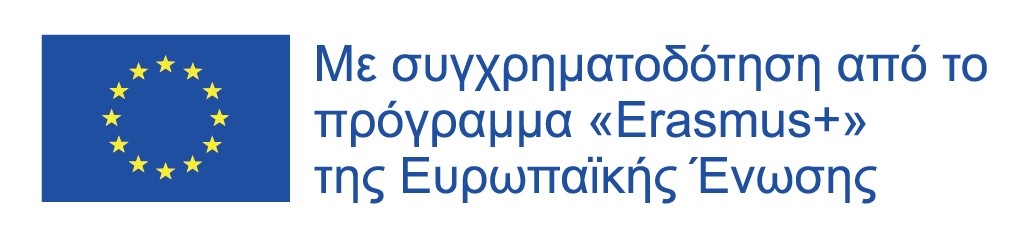